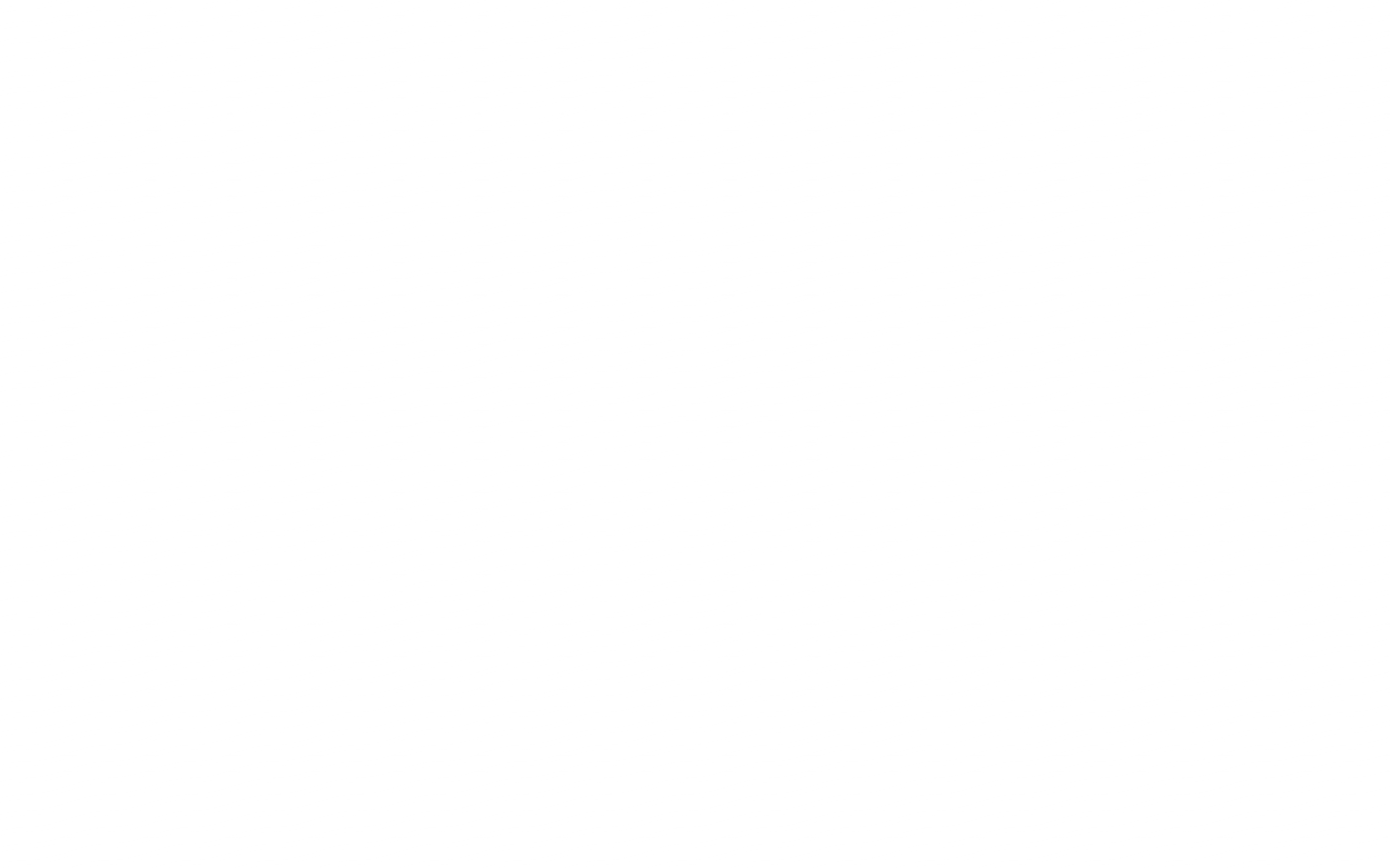 Павел Абдюшев
Директор по развитию продуктов
CDI будущего:от клиентских данных
к человеку
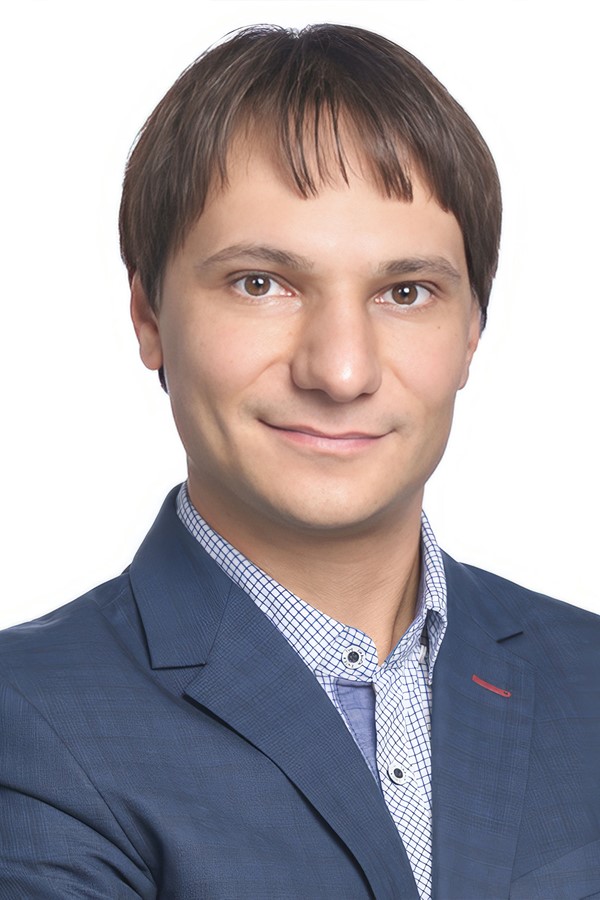 Эра до CDI (до 2011 г.)
Legacy-системы
Чёрные лебеди
Человеческий фактор
Ограничения железа
Регуляторы
Хаос в данных
Изменения внеш. среды
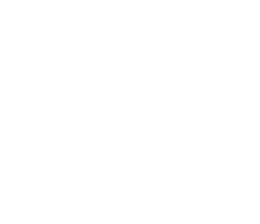 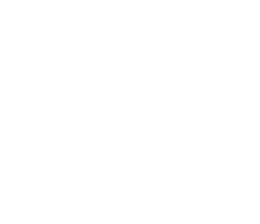 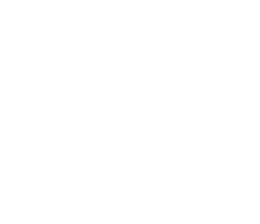 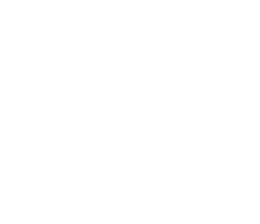 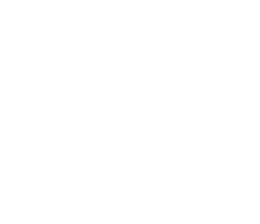 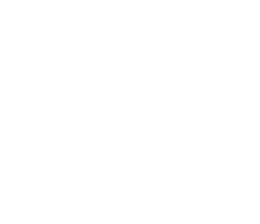 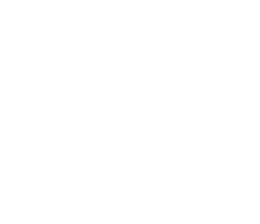 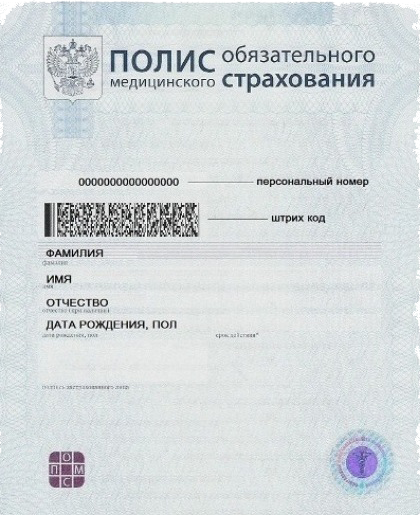 Бизнес
Клиент
Стадия 1
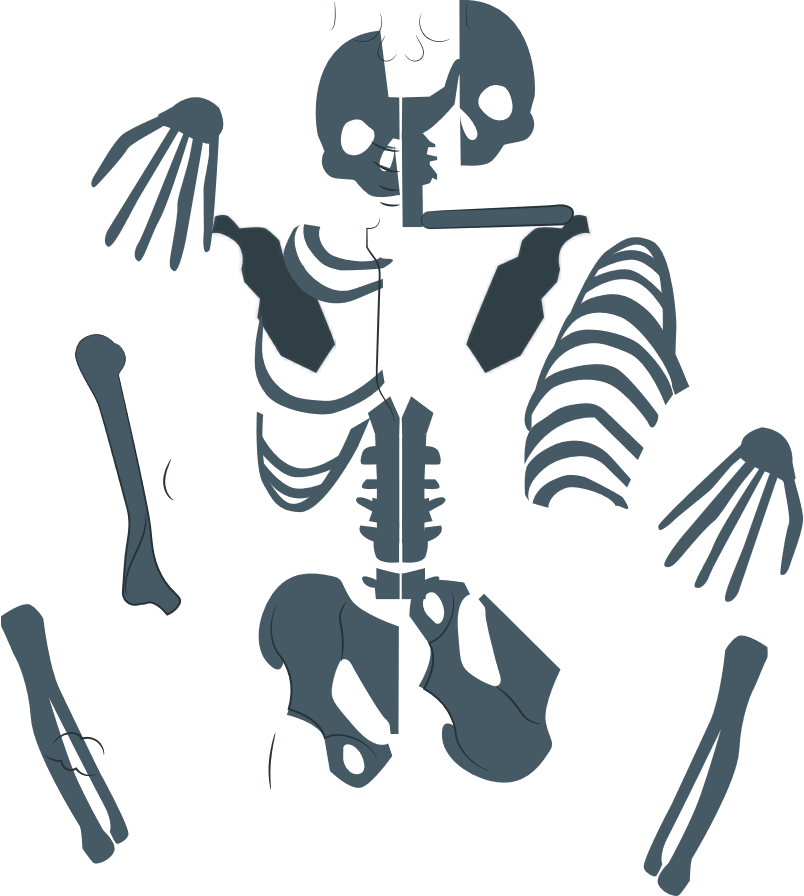 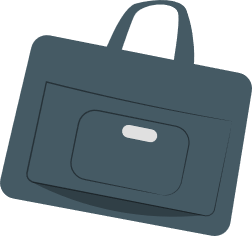 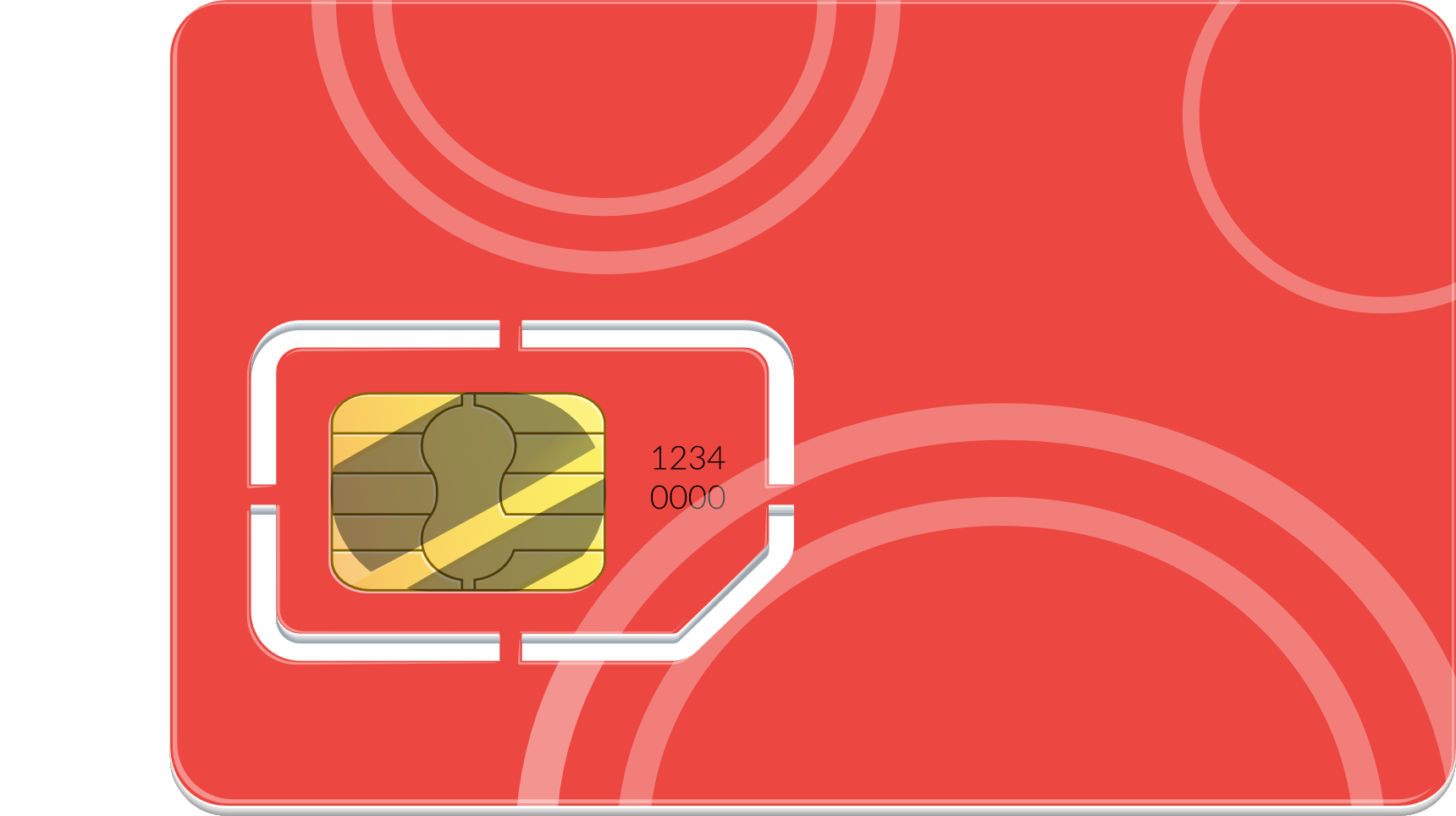 SIM
ПОЛИС
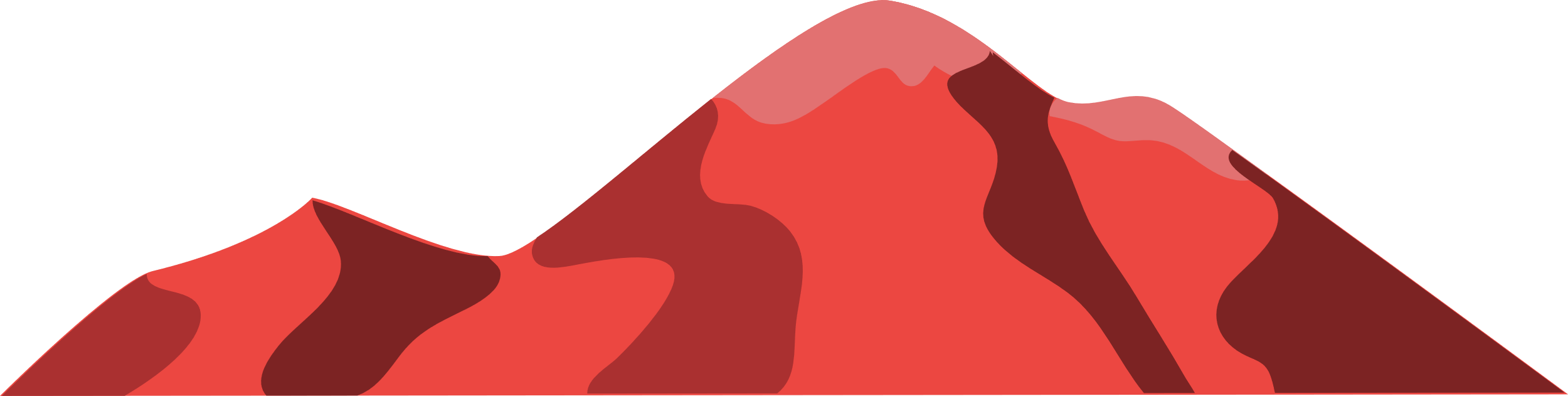 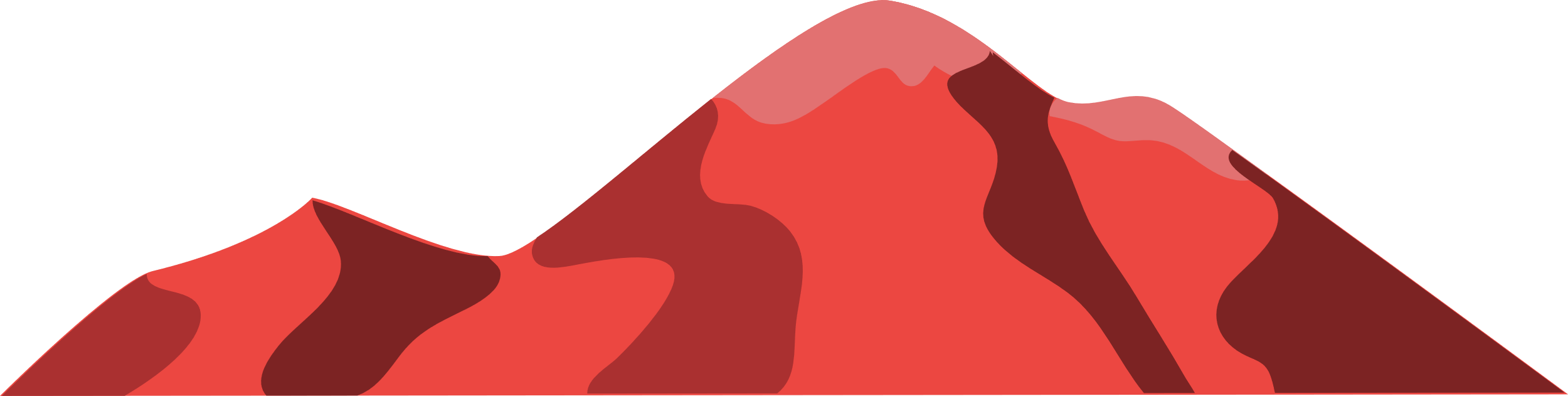 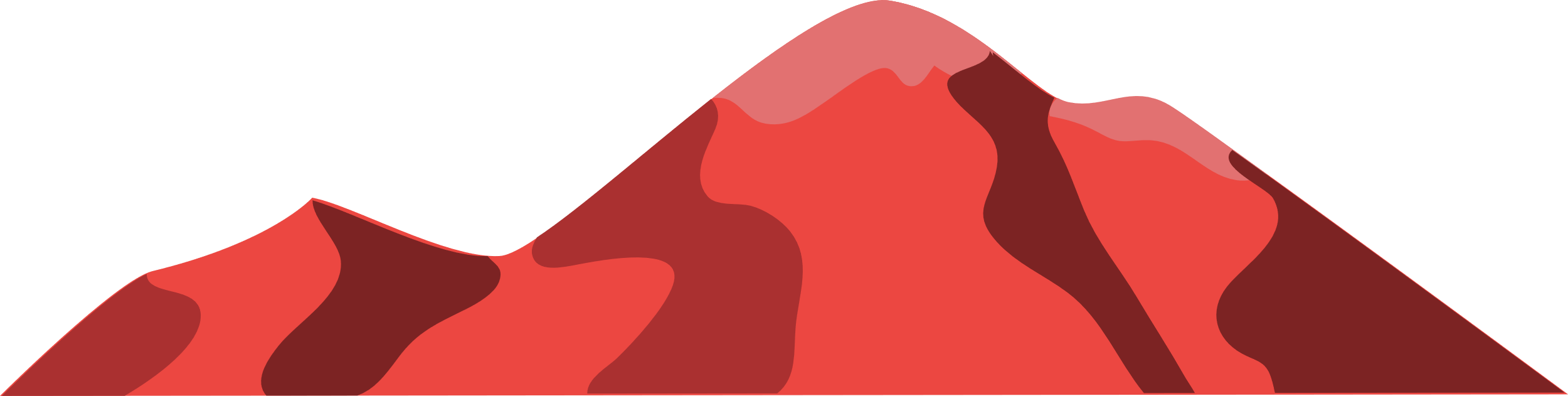 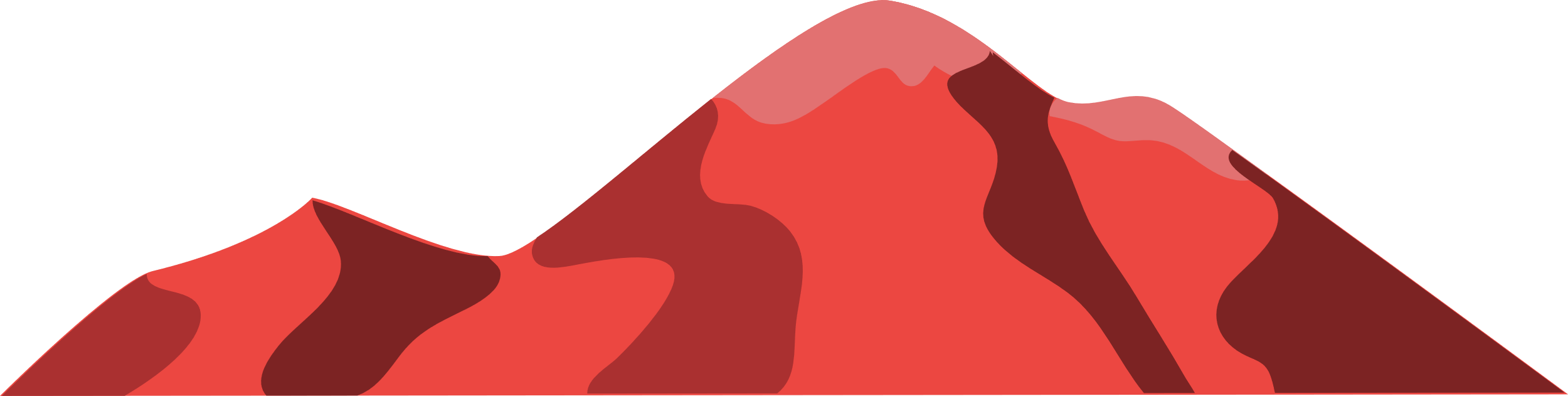 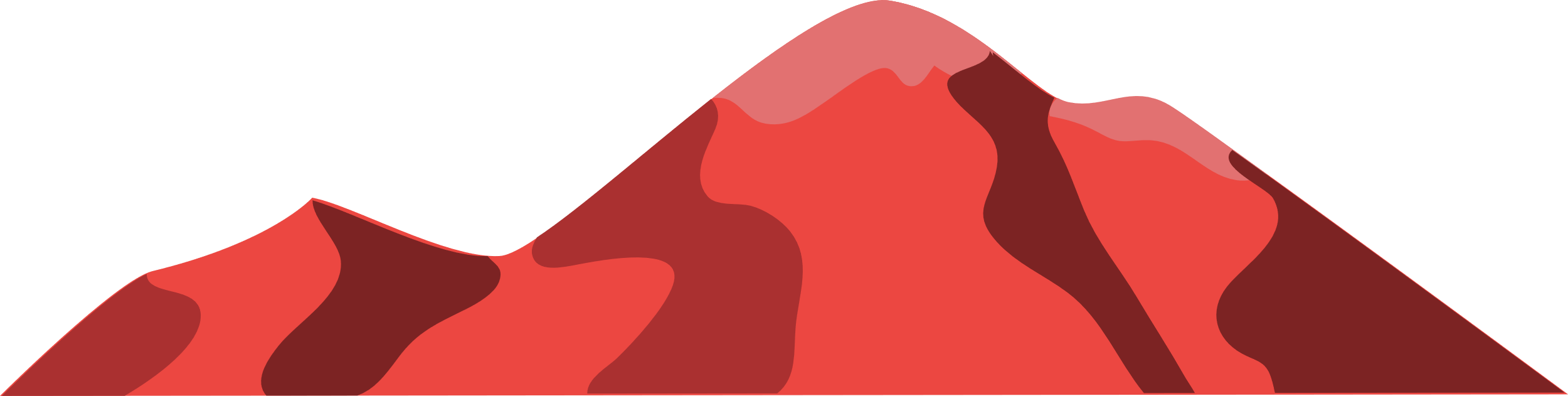 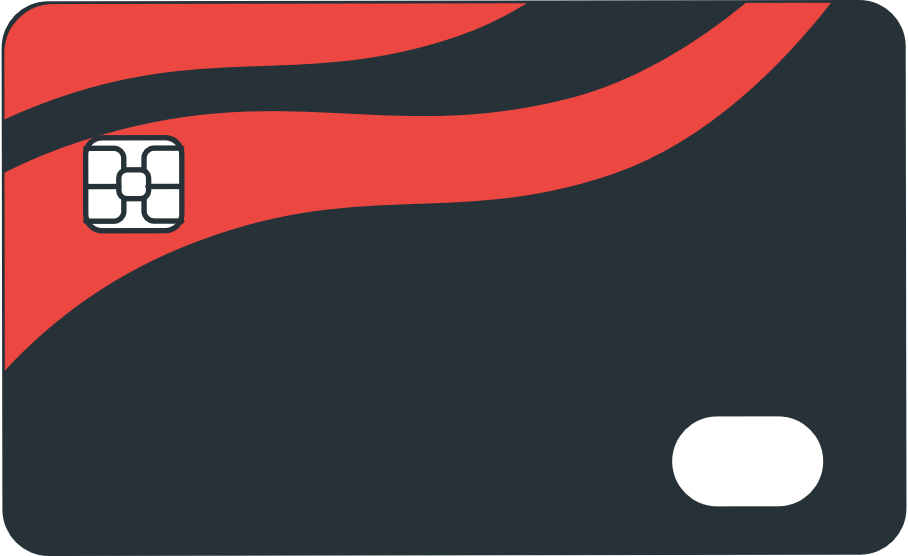 CARD
Барьеры
Прошлое (2011-2015)
Legacy-системы
Чёрные лебеди
Человеческий фактор
Ограничения железа
Регуляторы
Хаос в данных
Изменения внеш. среды
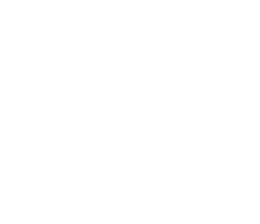 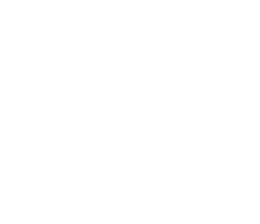 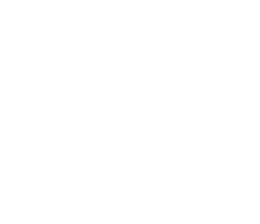 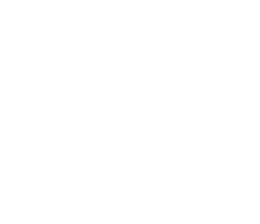 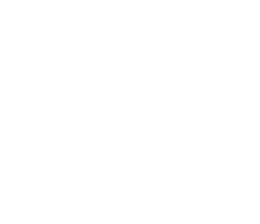 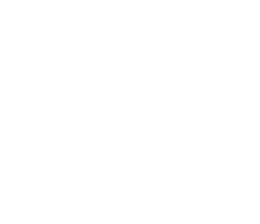 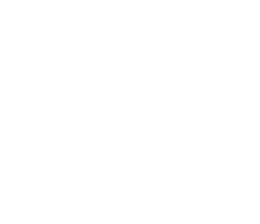 С
Customer
D
Data
I
Integration
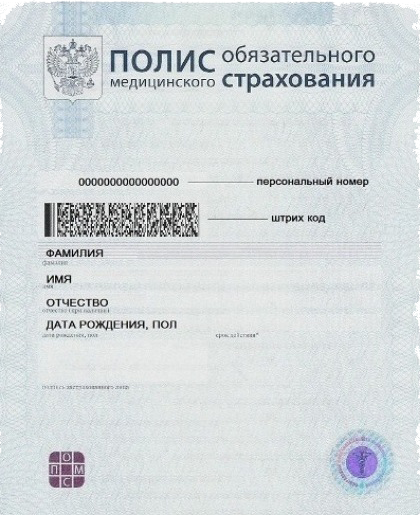 Бизнес
Клиент
Стадия 2
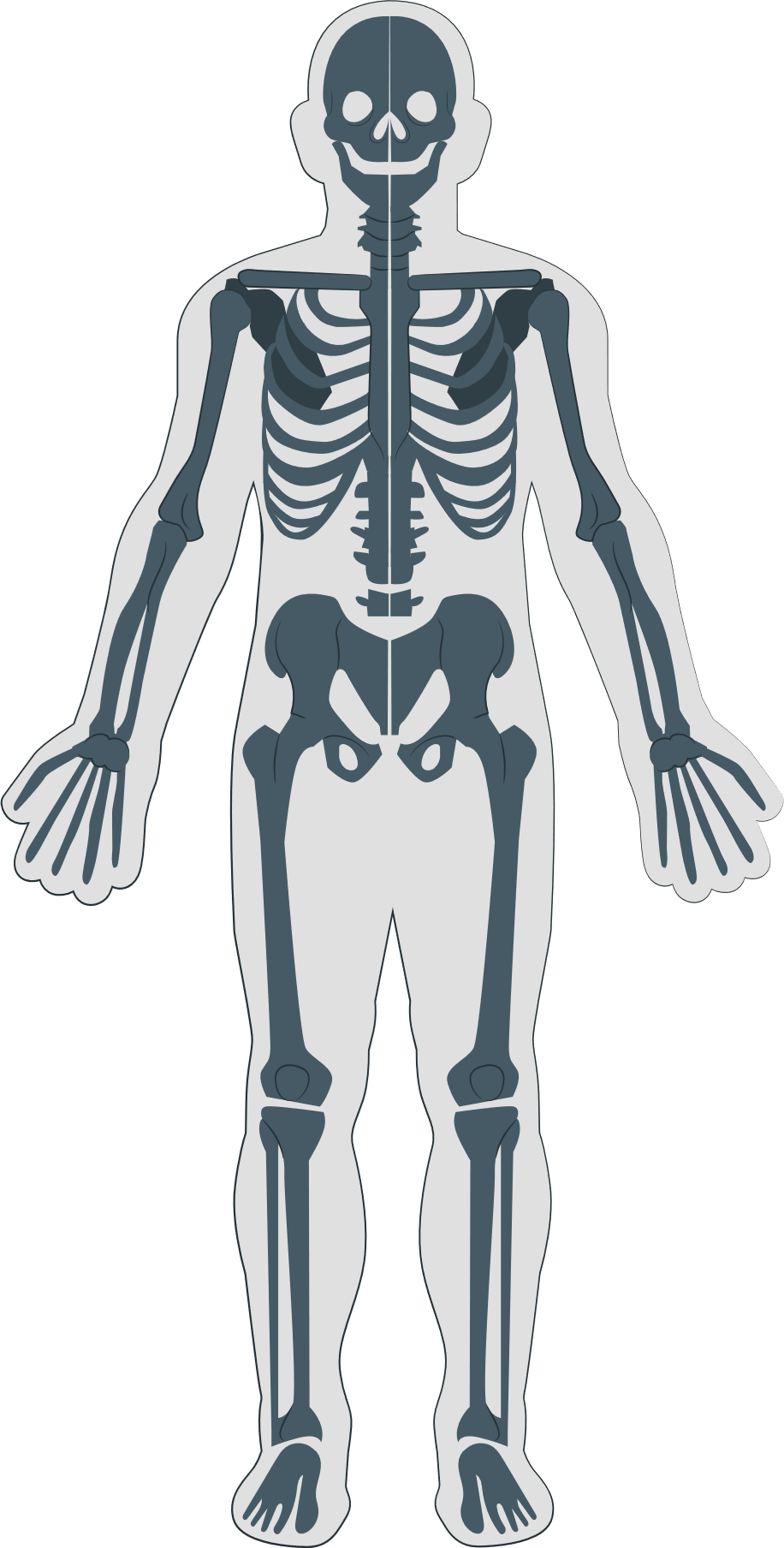 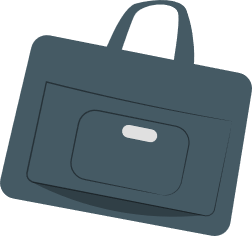 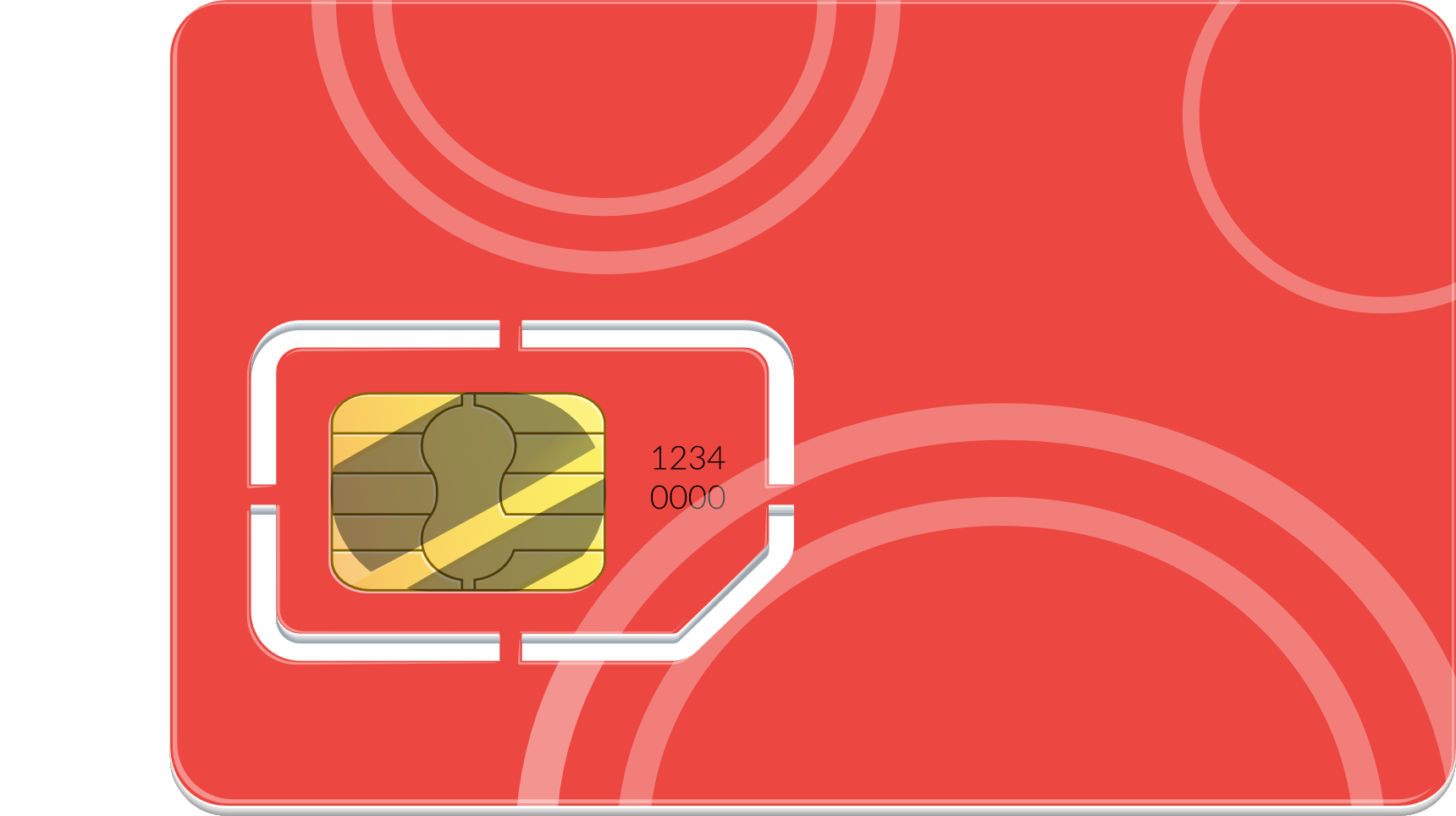 SIM
ПОЛИС
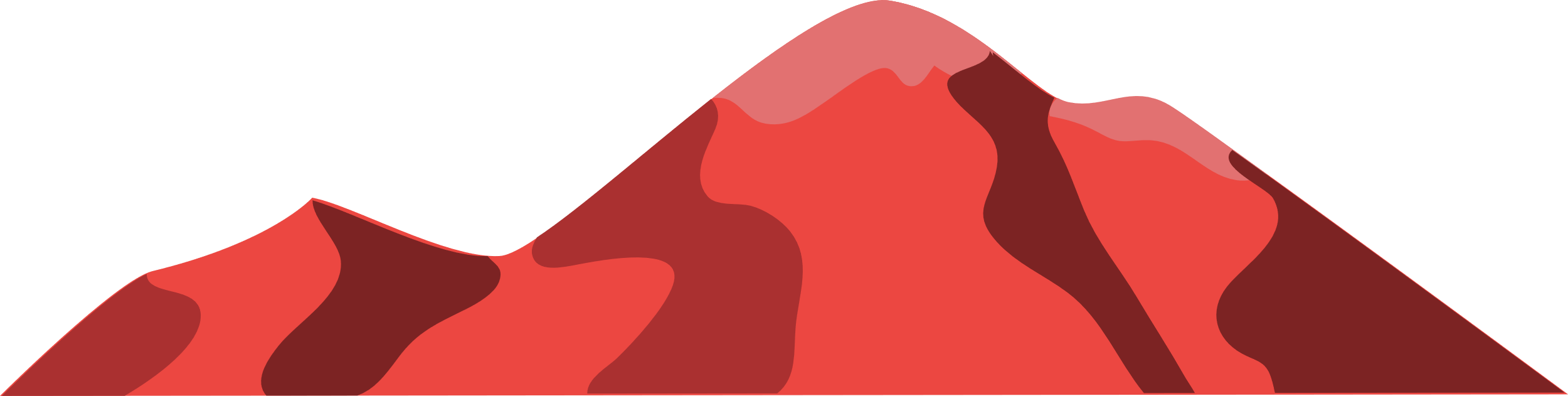 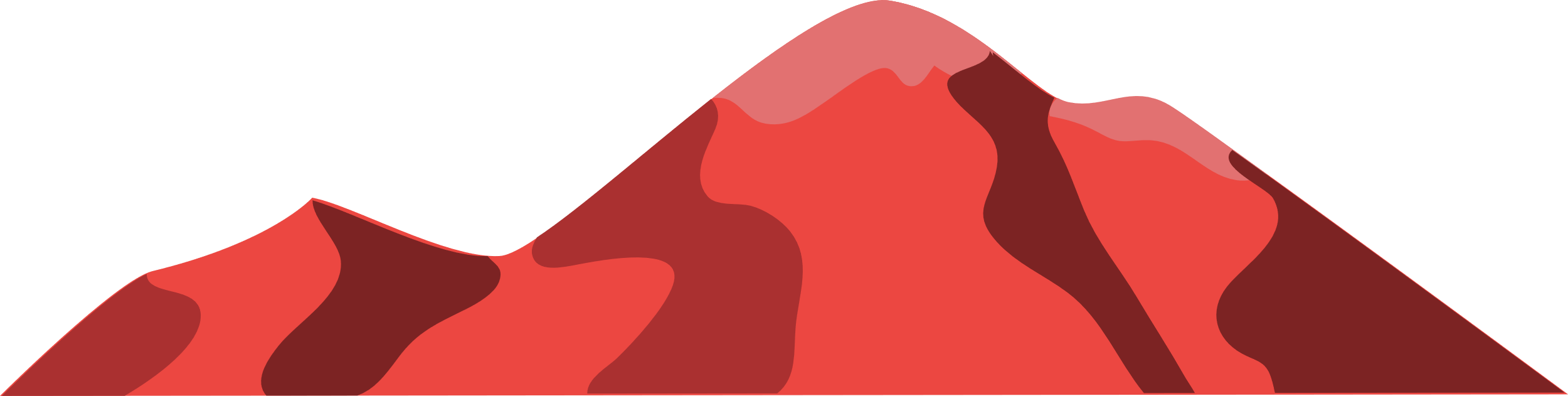 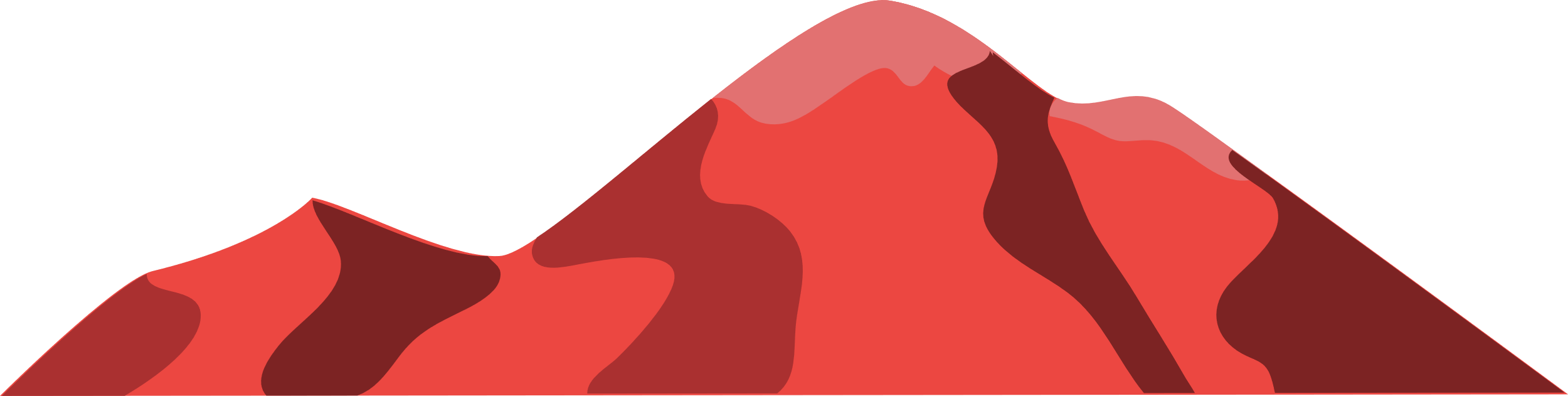 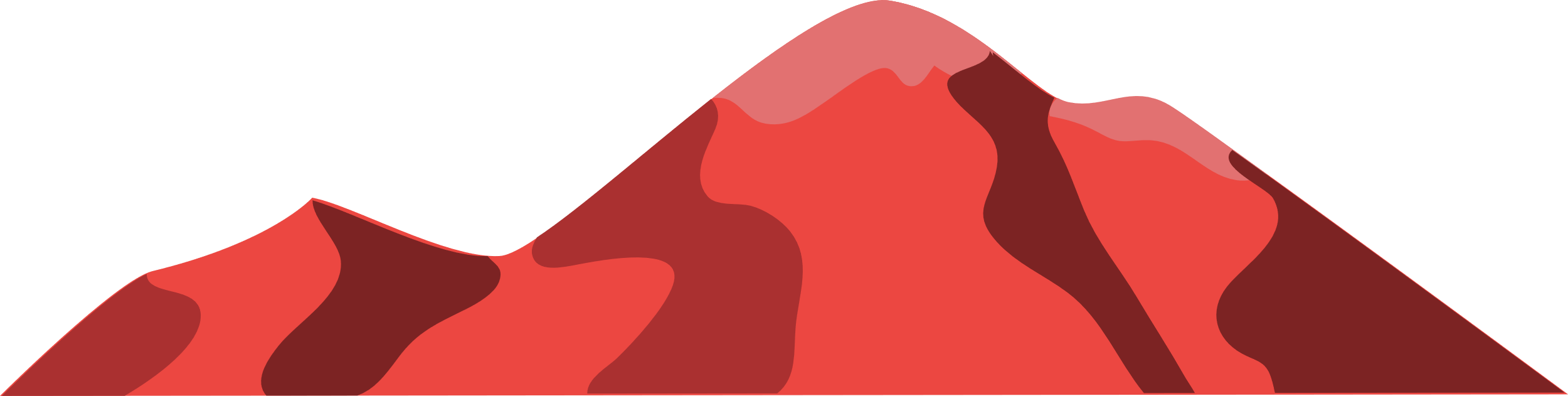 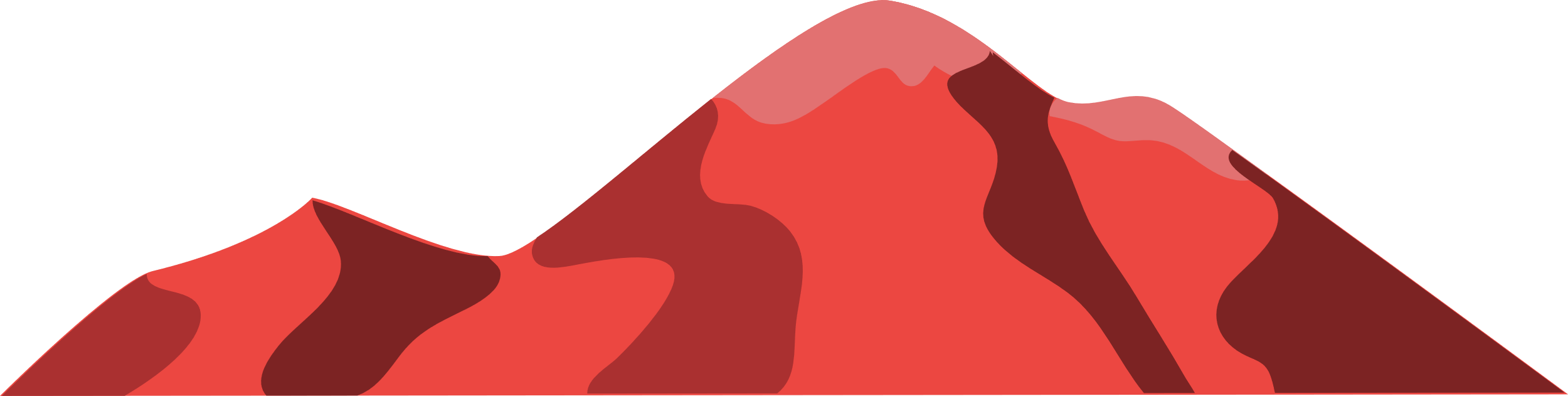 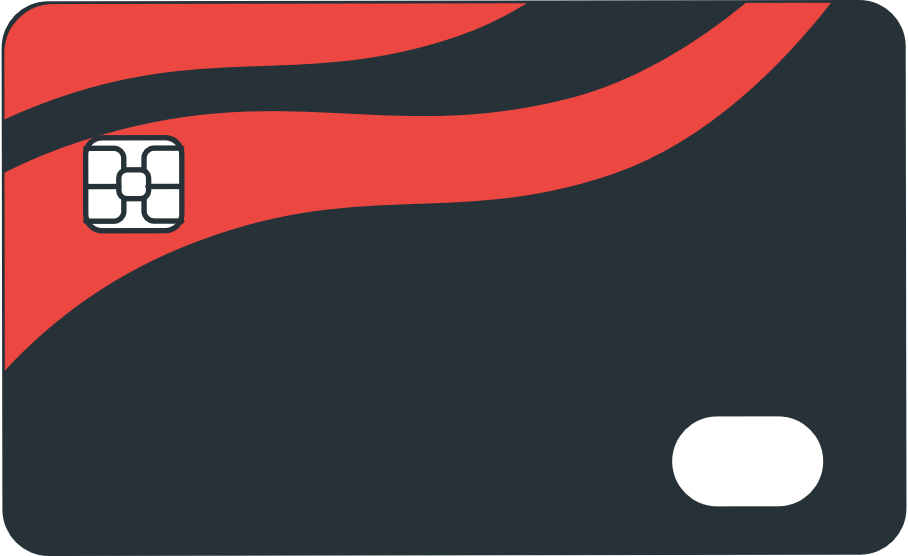 CARD
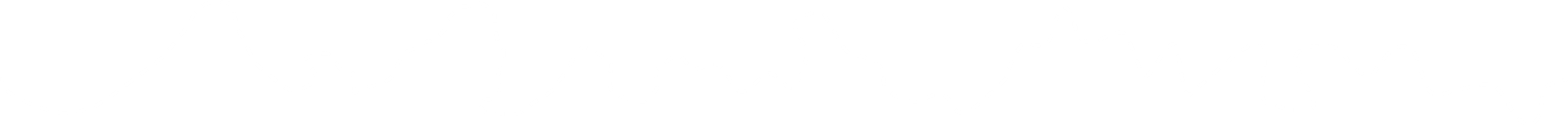 Барьеры
тропинка
Поиск клиента
Возможность построить продуктовый профиль клиента
Упрощение заполнения форм
Возможность увидеть все продукты и услуги
Стандартизация данных
Сбор карточки клиента
Прошлое (2011-2015)
Клиент
IT
E-mail
Телефоны
Документы
Адреса
Дата рождения
ФИО
Клиент ФЛ
Бизнес
Пакет. T-1 или T-2
С
Customer
D
Data
I
Integration
Поиск клиента
Возможность построить продуктовый профиль клиента
Упрощение заполнения форм
Возможность увидеть все продукты и услуги
Стандартизация данных
Сбор карточки клиента
Прошлое (2011-2015)
IT
Клиент
Бизнес
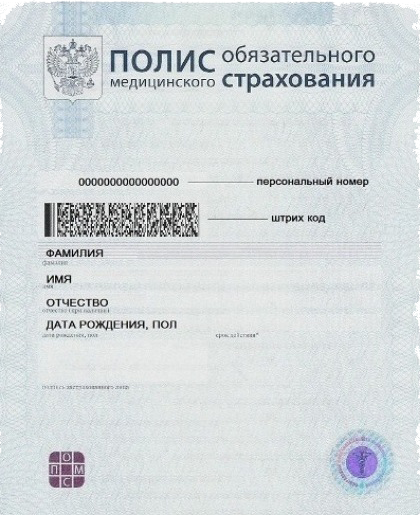 Бизнес
Клиент Стадия 3
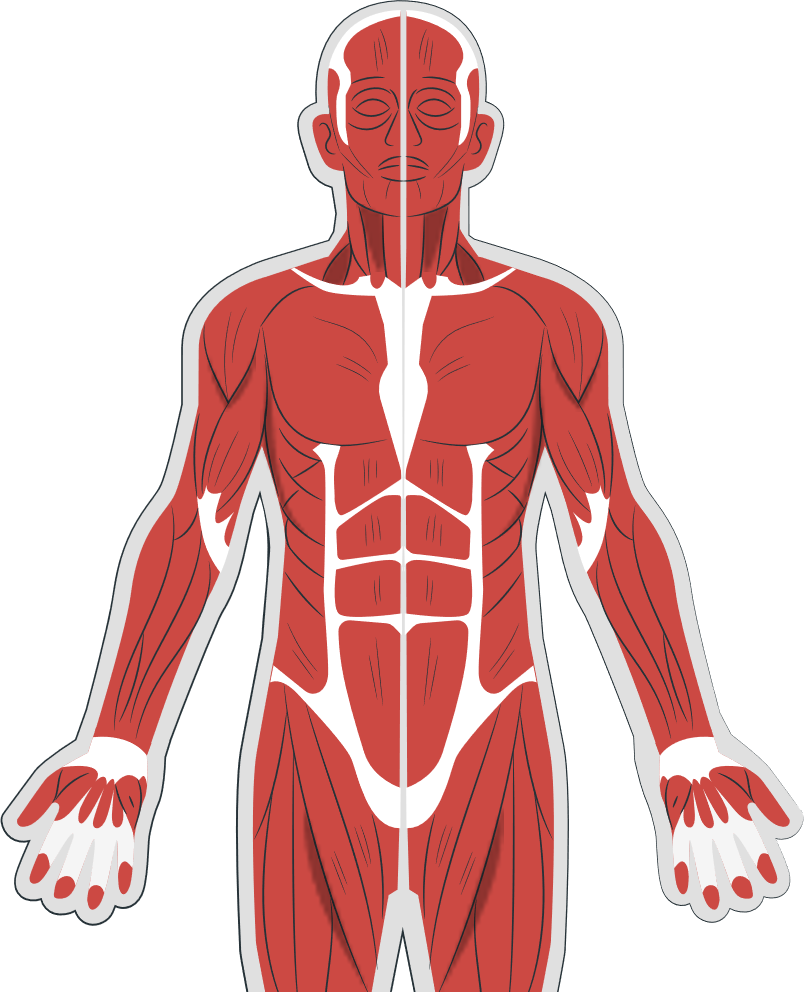 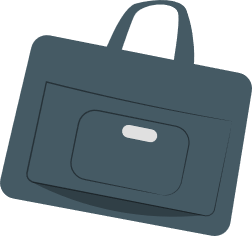 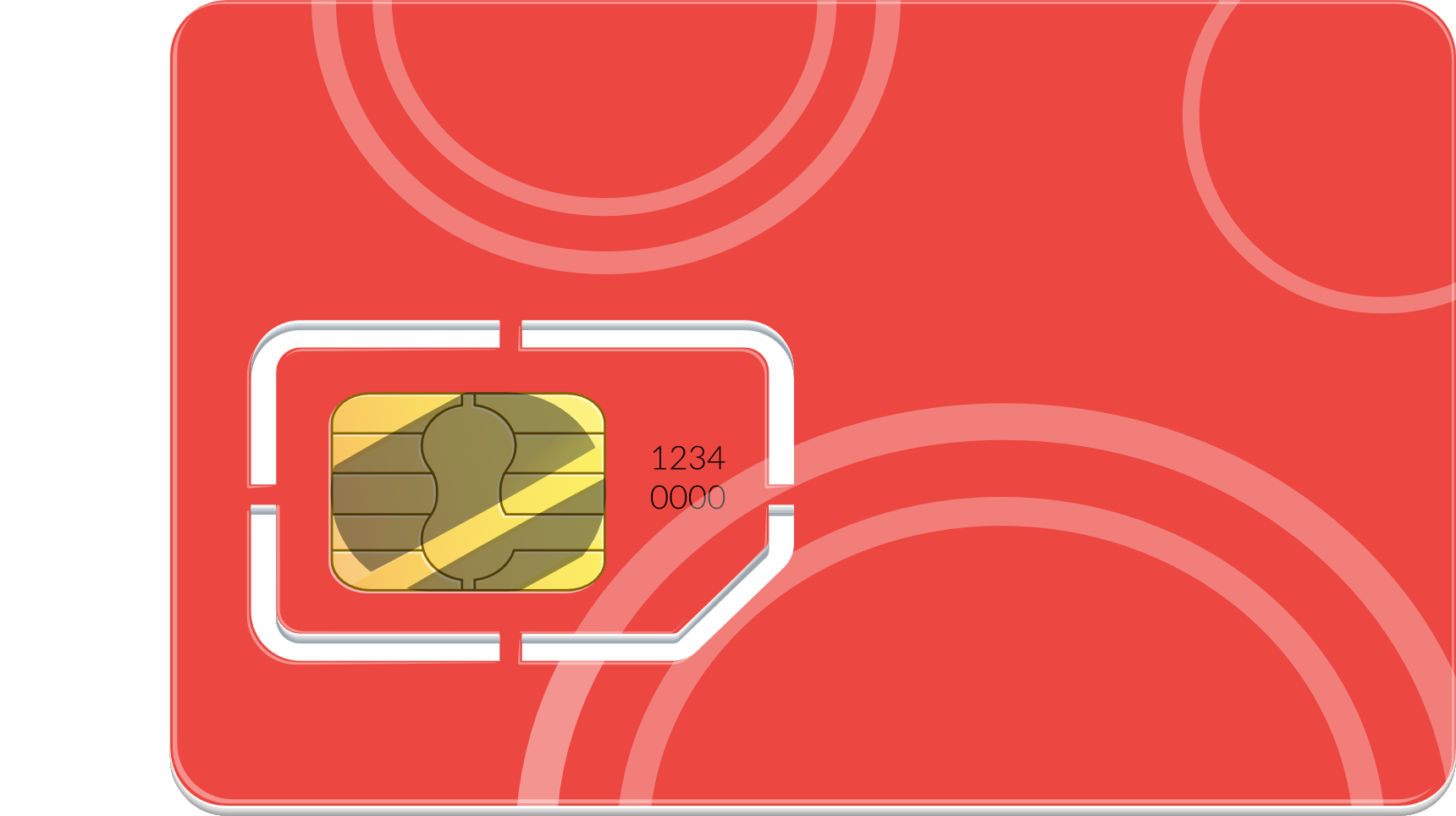 SIM
ПОЛИС
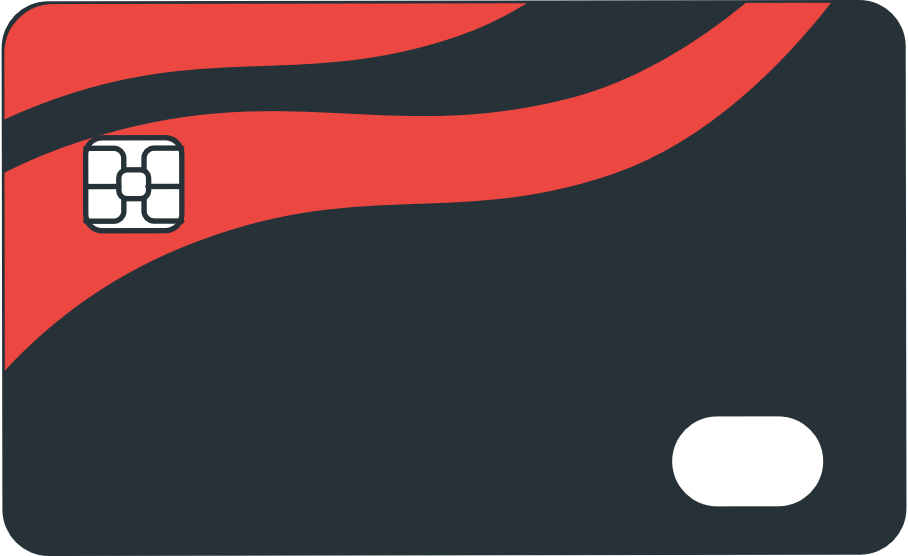 CARD
Настоящее (2015-2022)
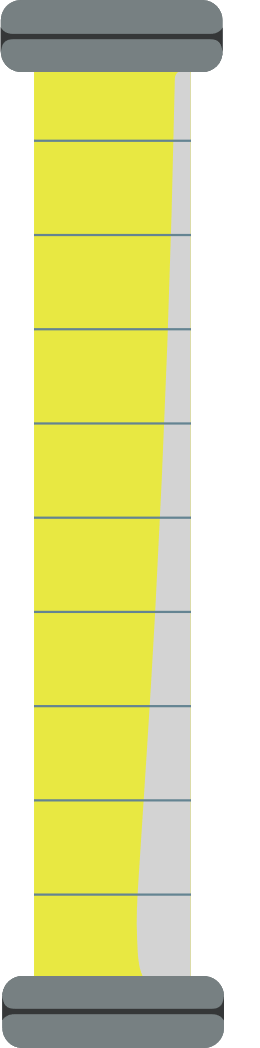 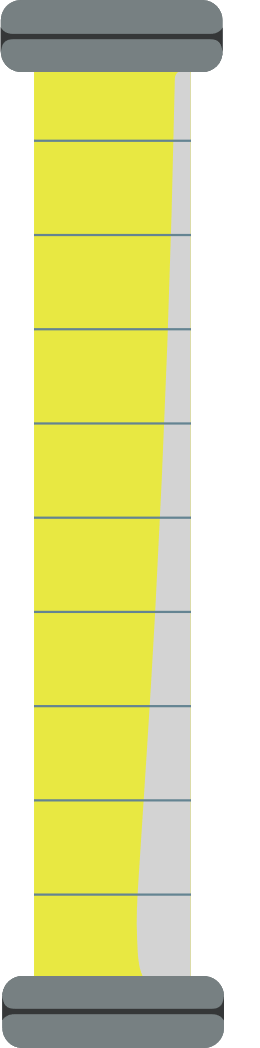 Legacy-системы
Чёрные лебеди
Человеческий фактор
Ограничения железа
Регуляторы
Хаос в данных
Изменения внеш. среды
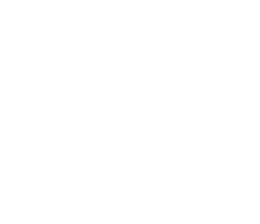 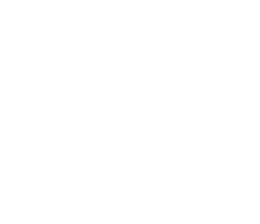 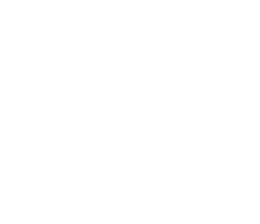 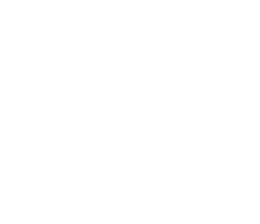 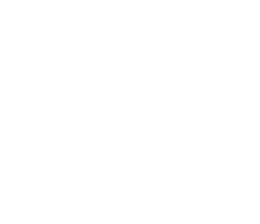 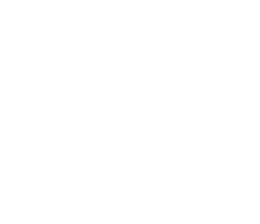 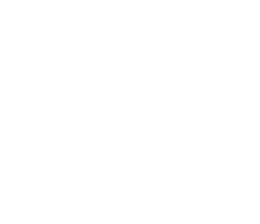 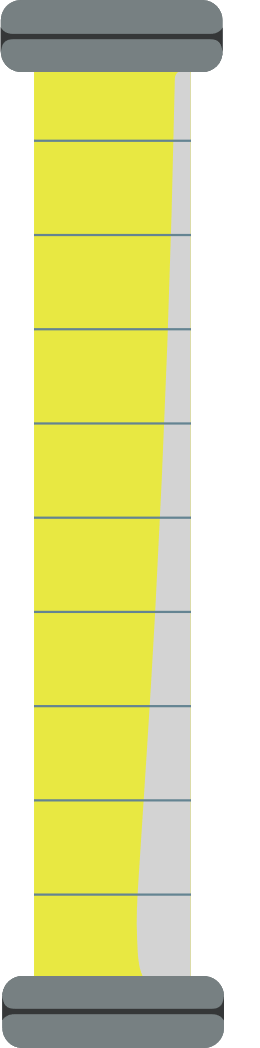 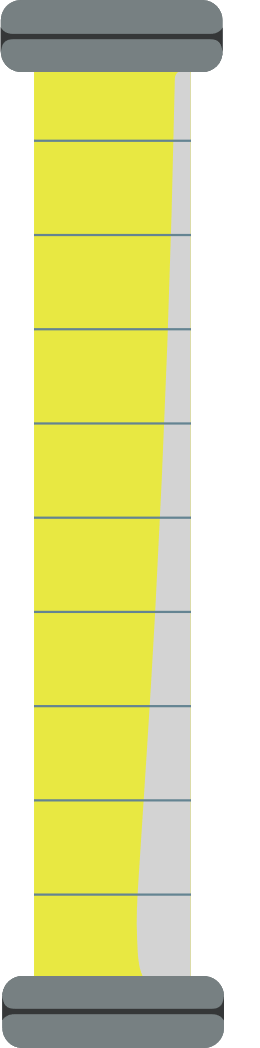 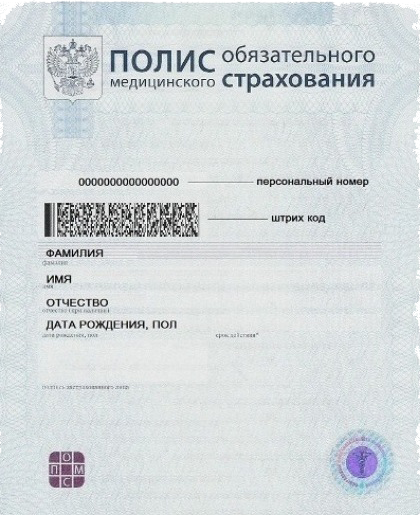 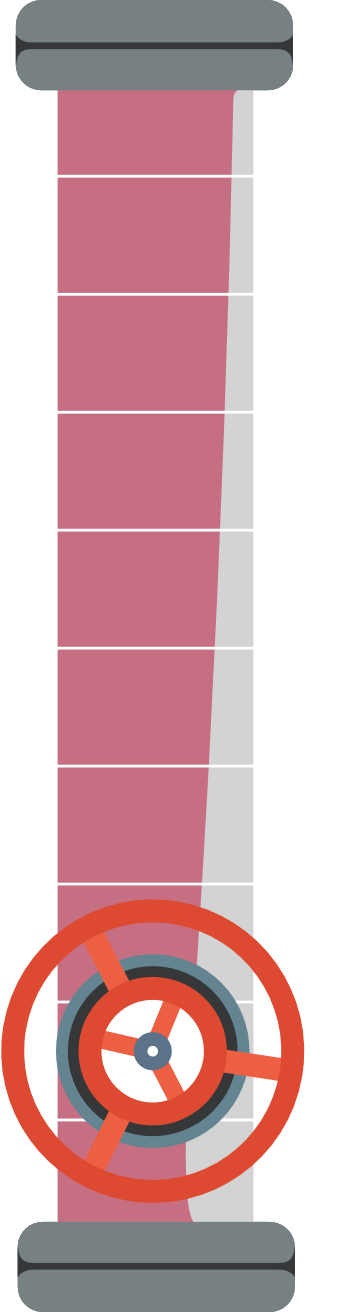 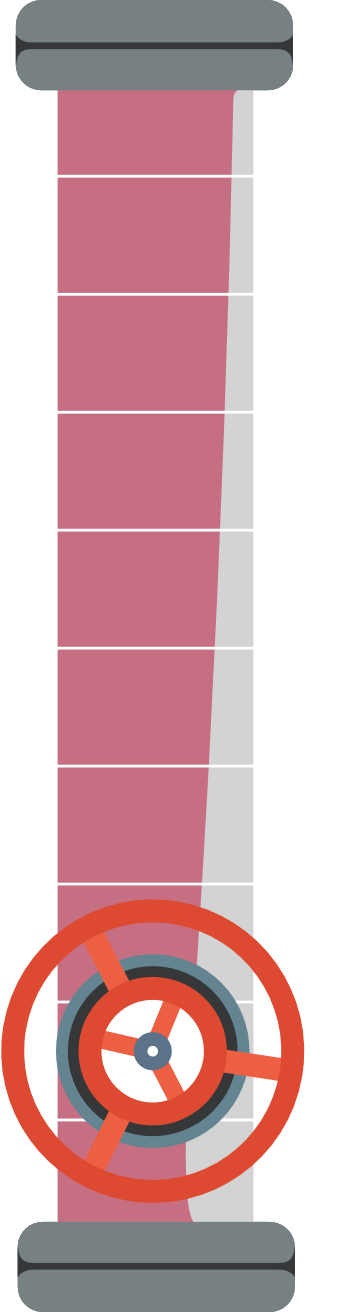 «ПОД/ФТ»
«ПОД/ФТ»
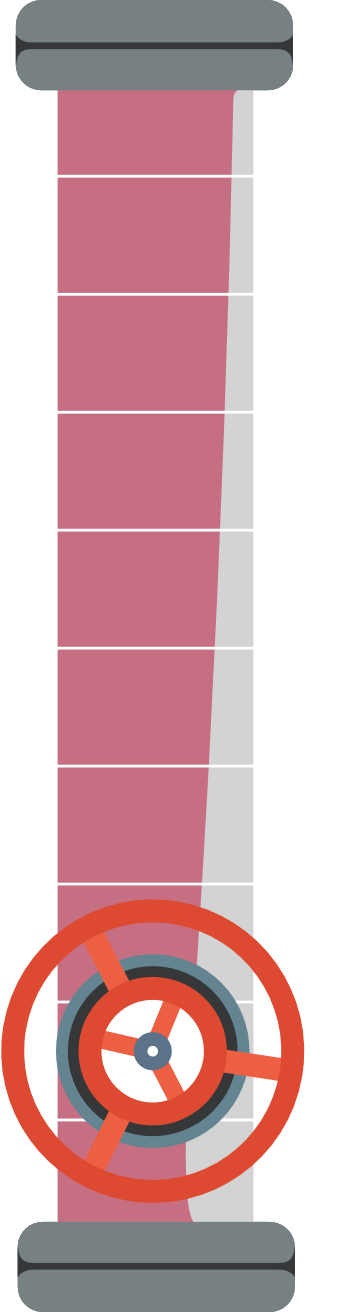 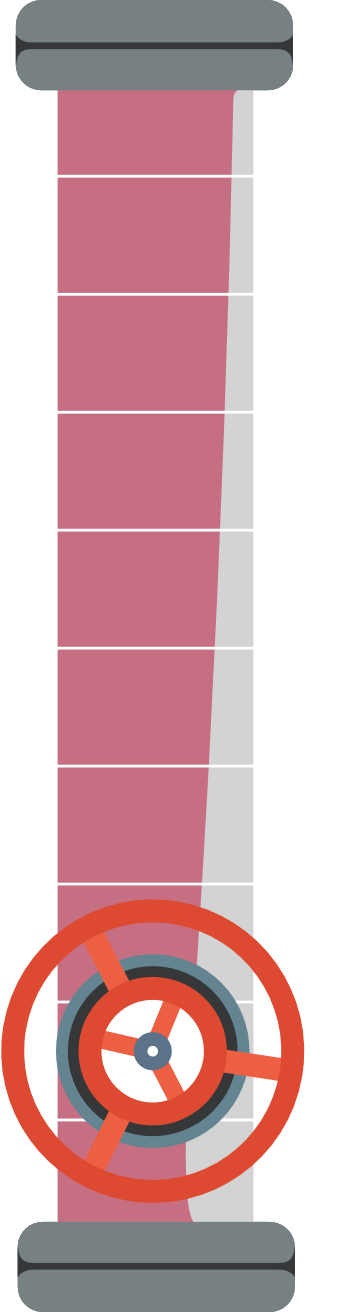 Бизнес
Клиент Стадия 3
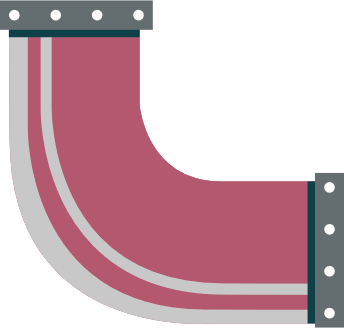 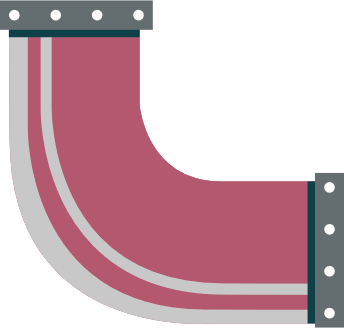 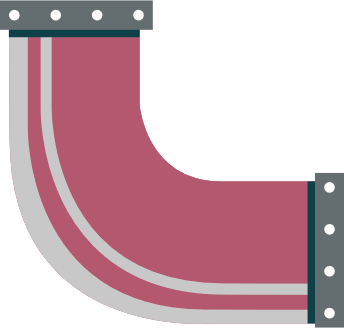 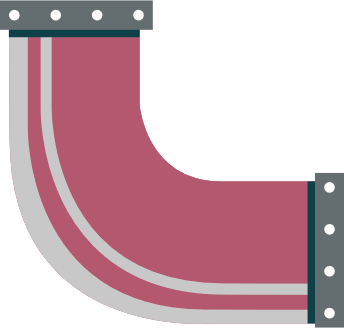 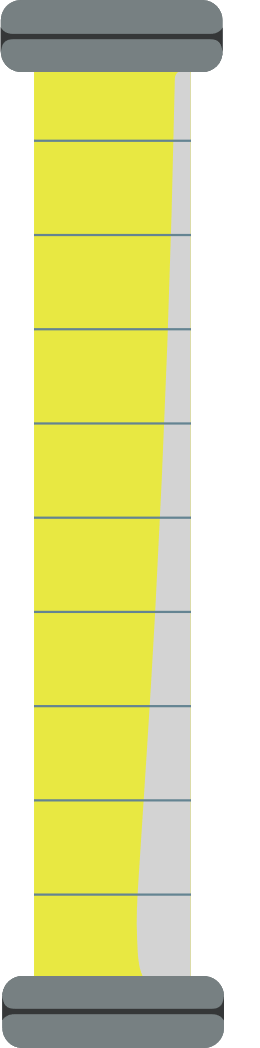 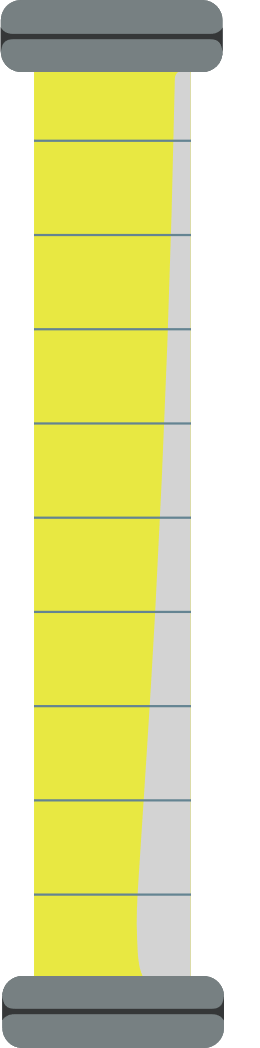 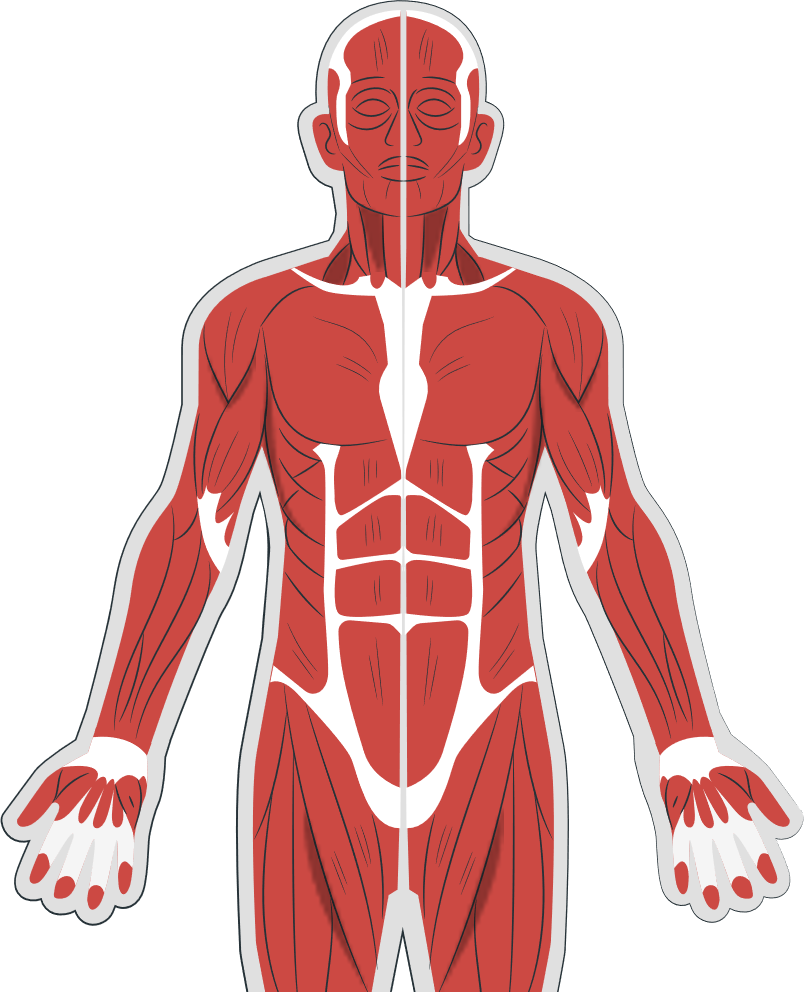 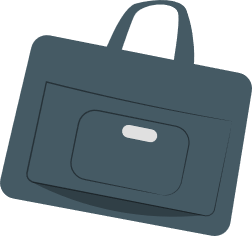 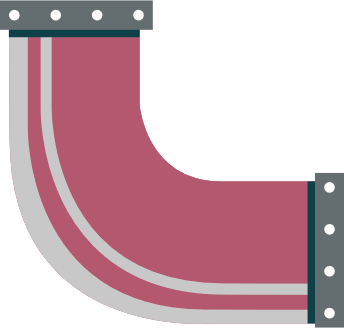 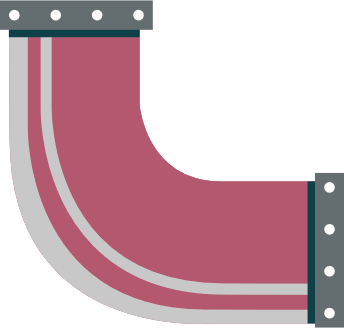 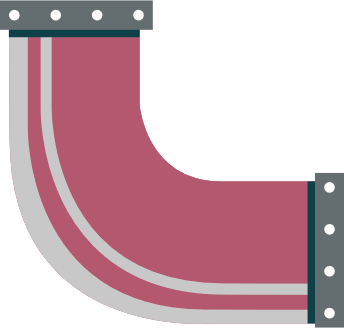 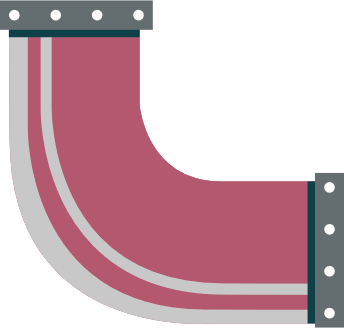 «ЦУС»
«ЦУС»
«Единый клиент»
«Единый клиент»
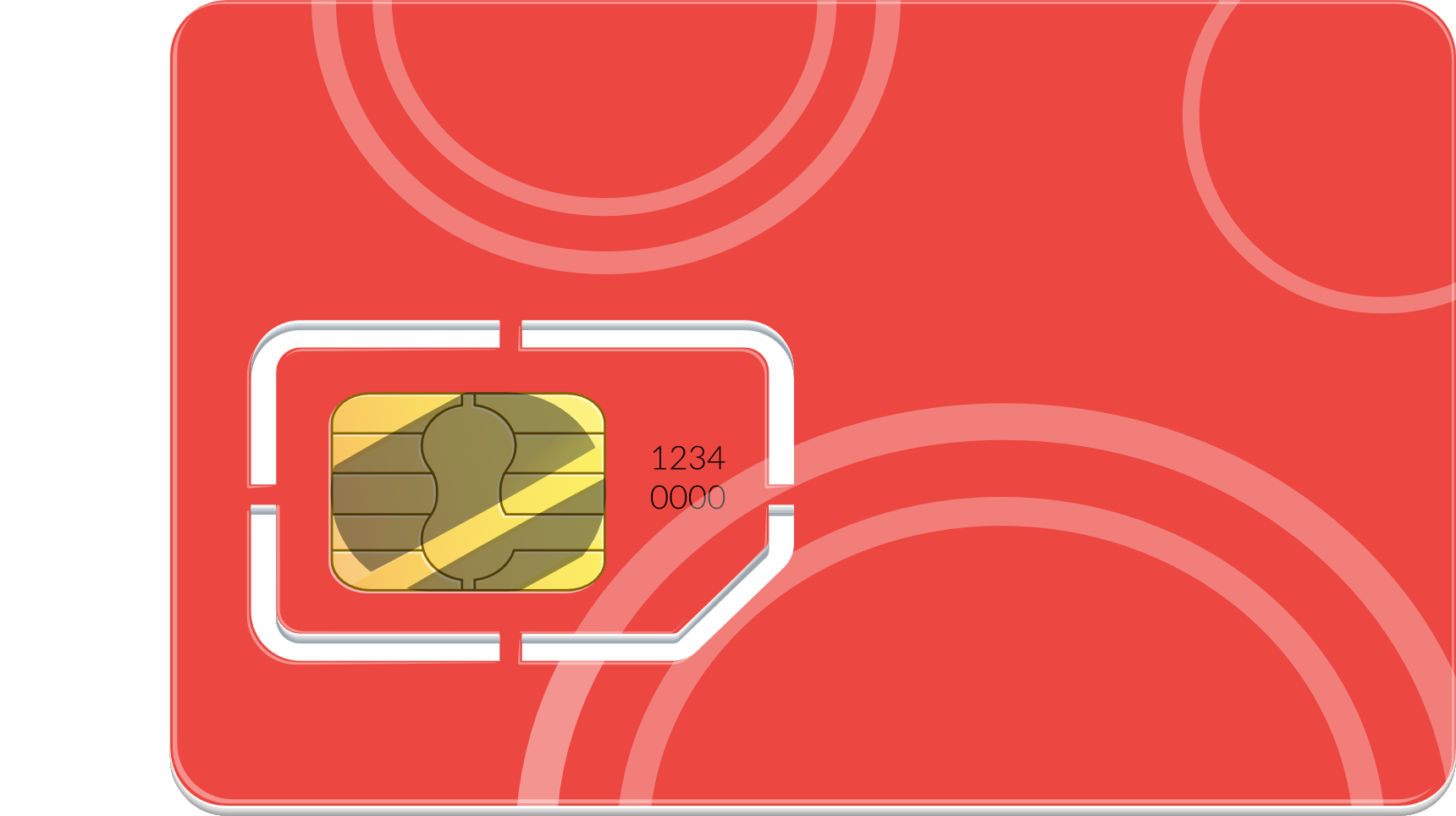 SIM
ПОЛИС
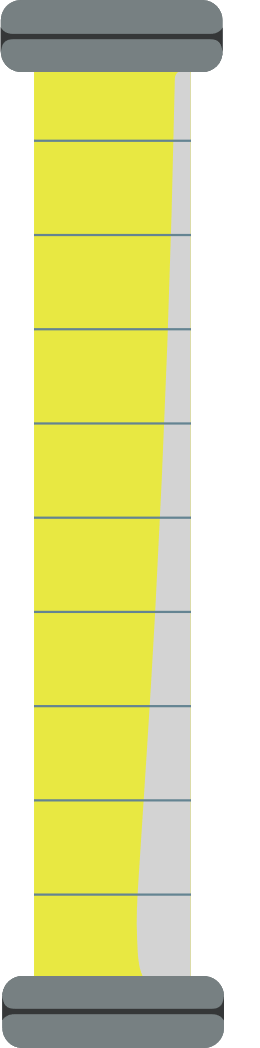 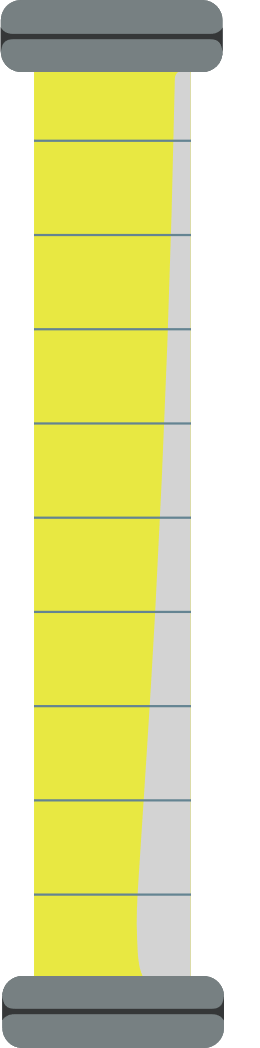 «ЕГРЮЛ Про»
«ЕГРЮЛ Про»
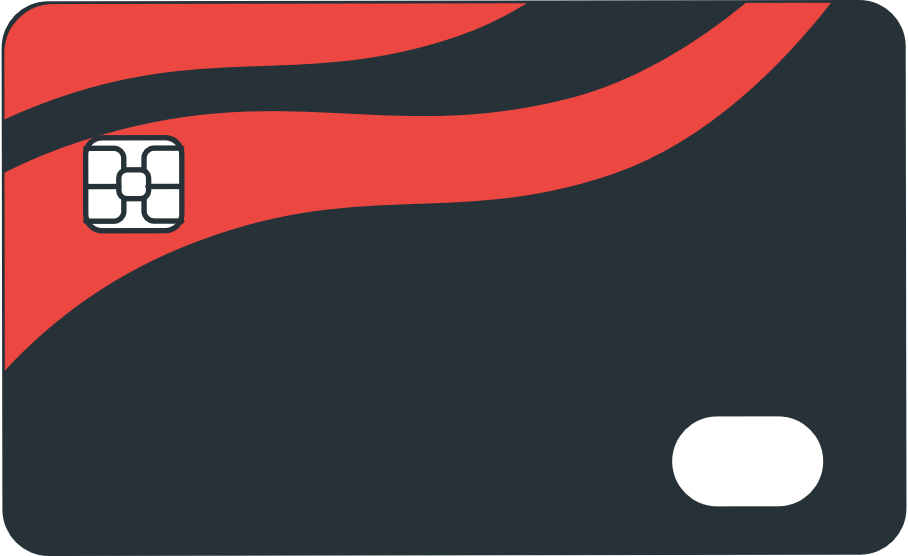 «Единый адрес»
«Единый адрес»
CARD
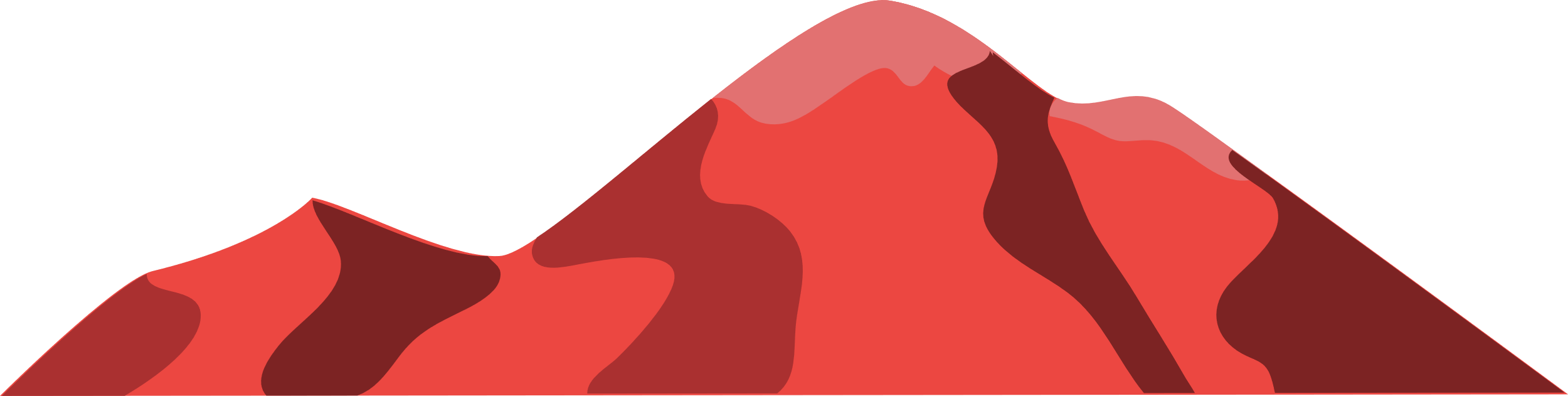 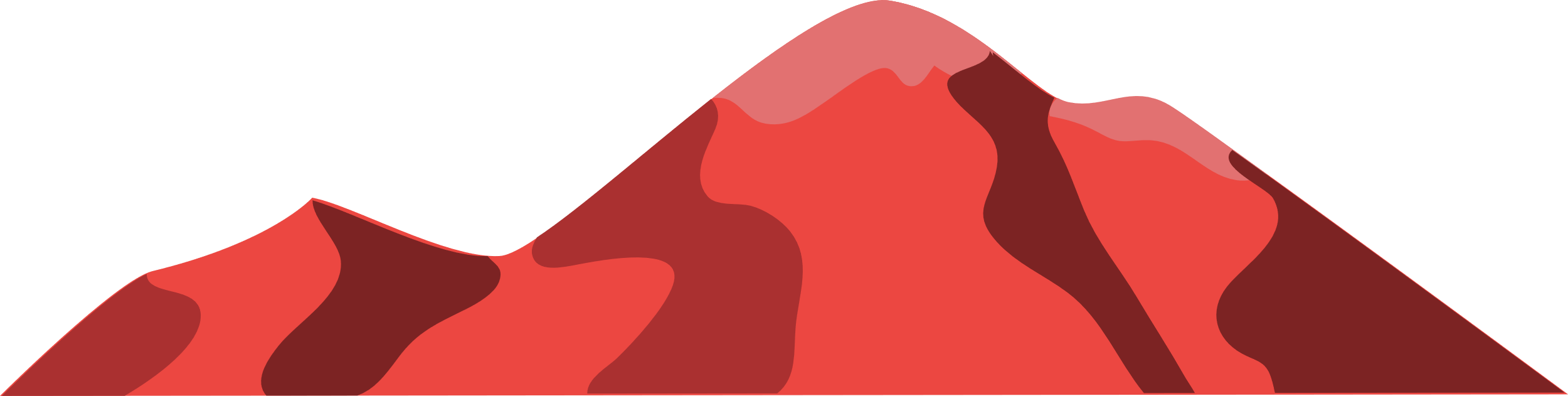 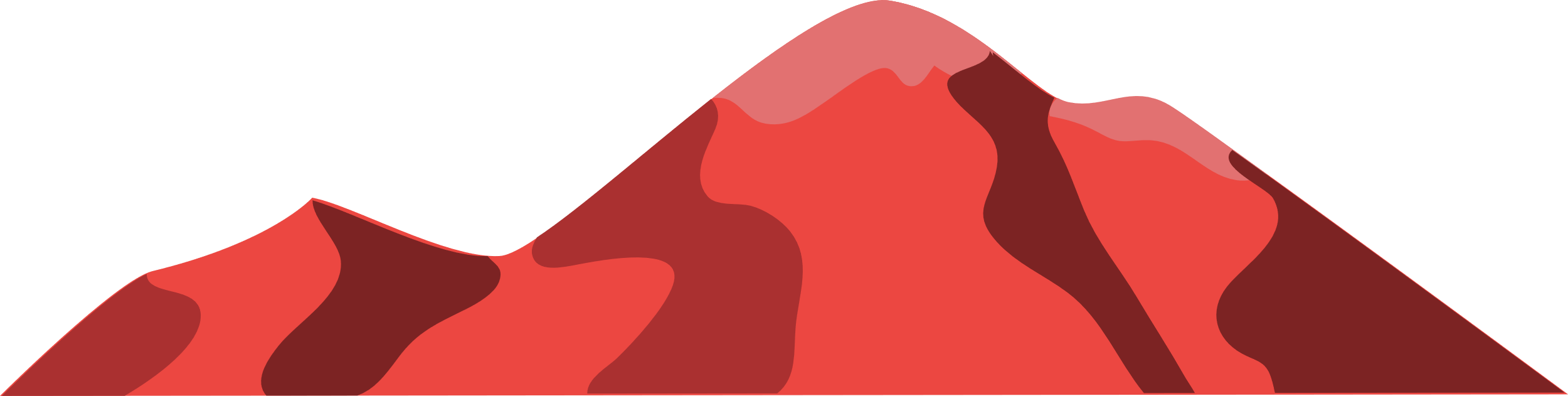 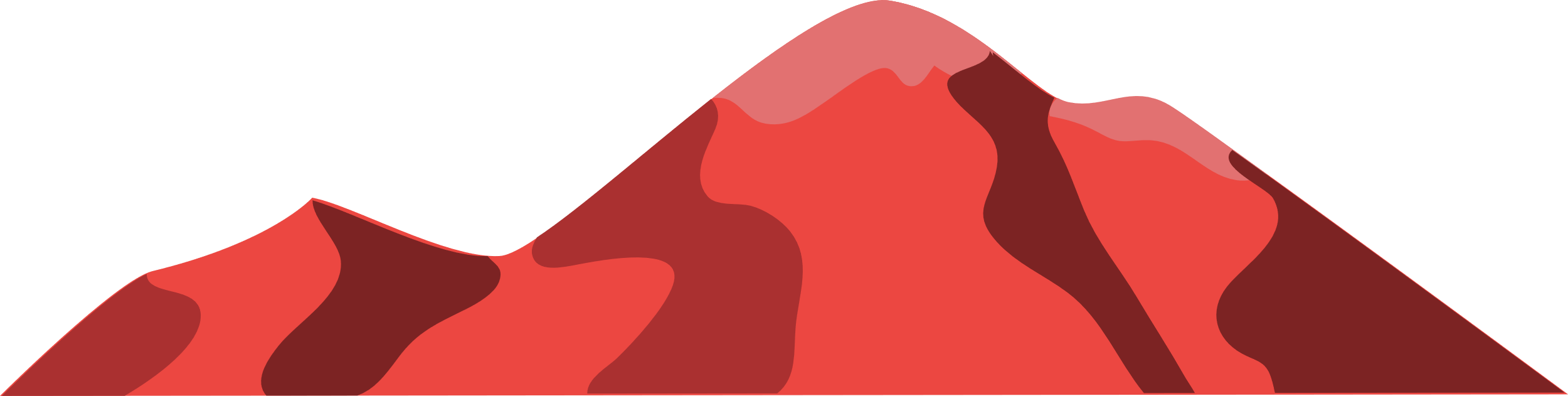 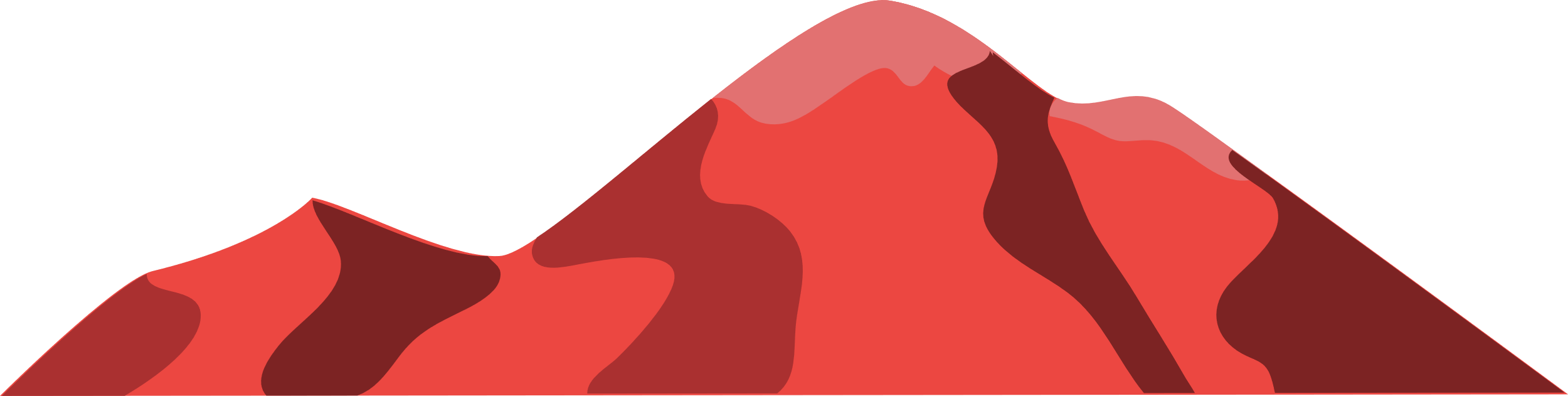 Барьеры
Настоящее (2015-2022)
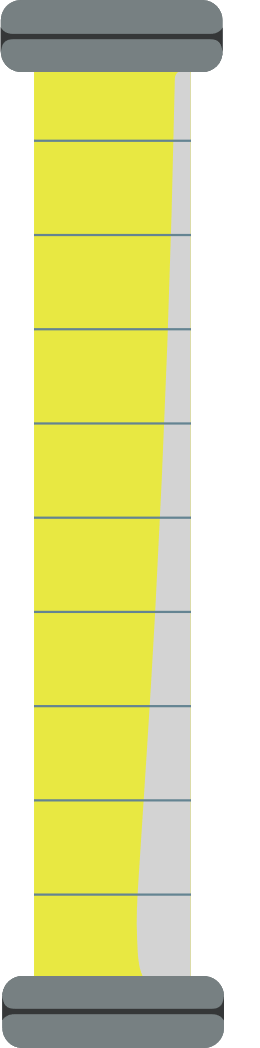 Legacy-системы
Чёрные лебеди
Человеческий фактор
Ограничения железа
Регуляторы
Хаос в данных
Изменения внеш. среды
Категории
Типы
Роли
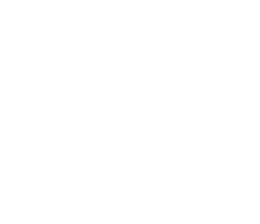 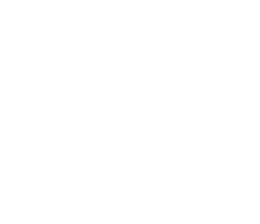 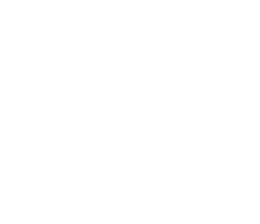 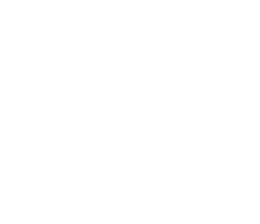 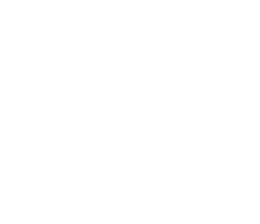 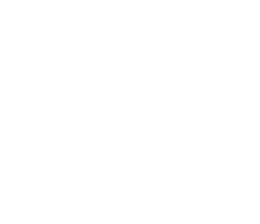 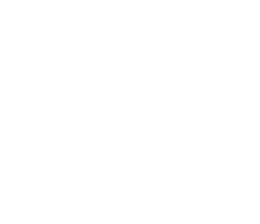 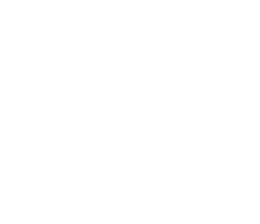 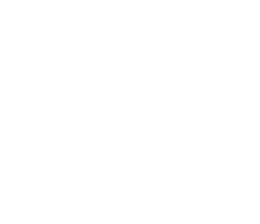 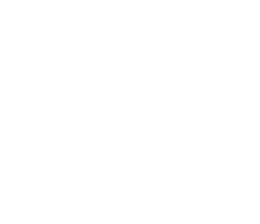 С
Customer
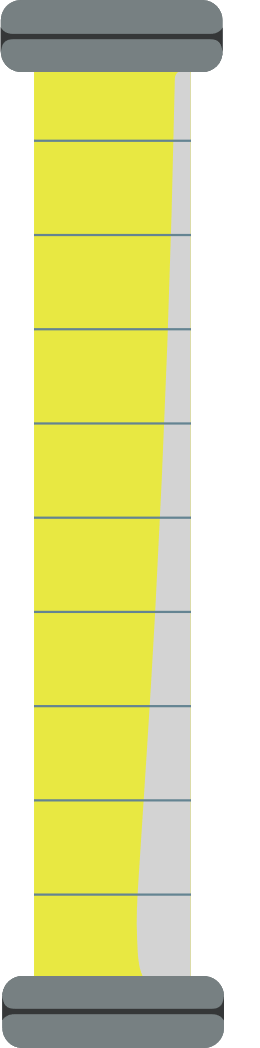 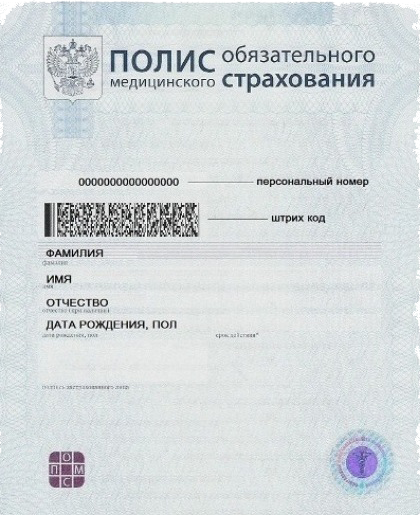 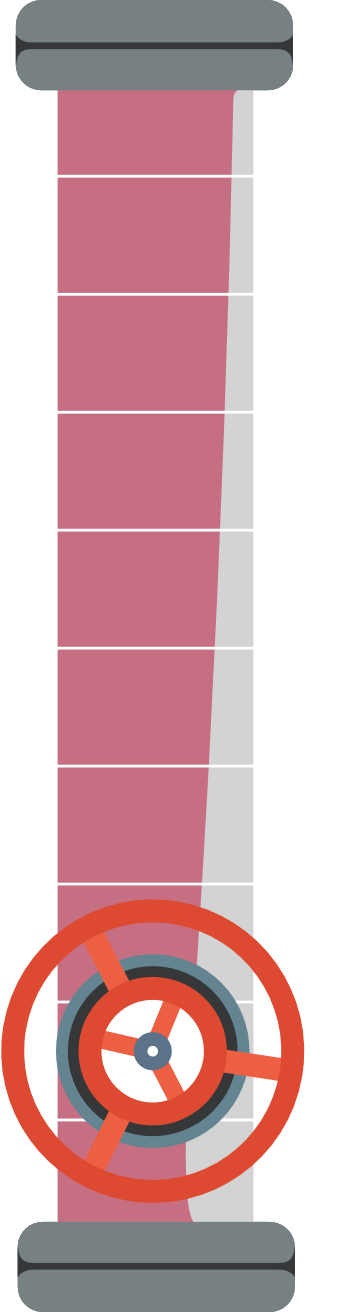 «ПОД/ФТ»
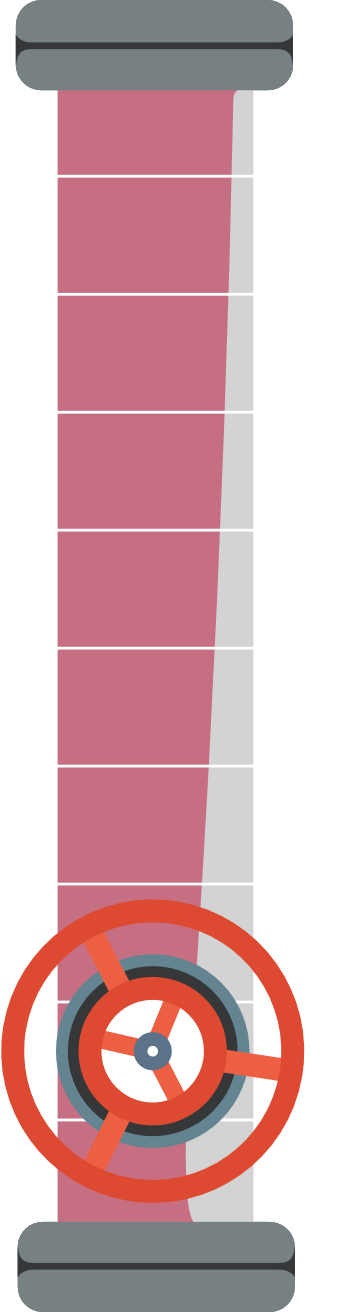 Бизнес
Клиент Стадия 3
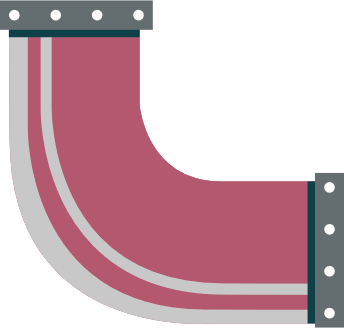 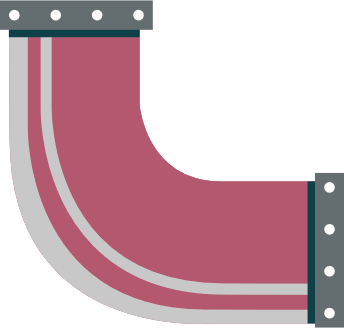 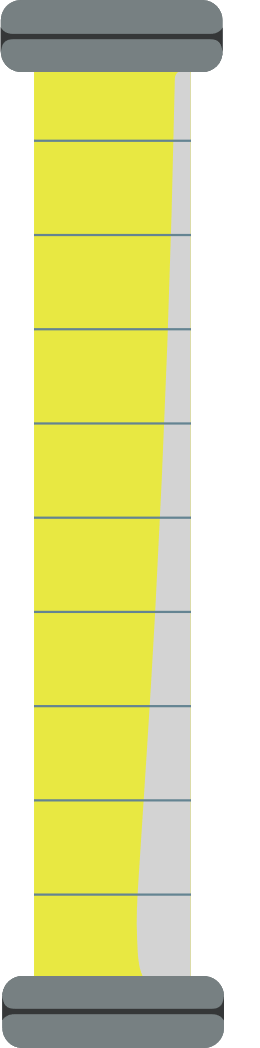 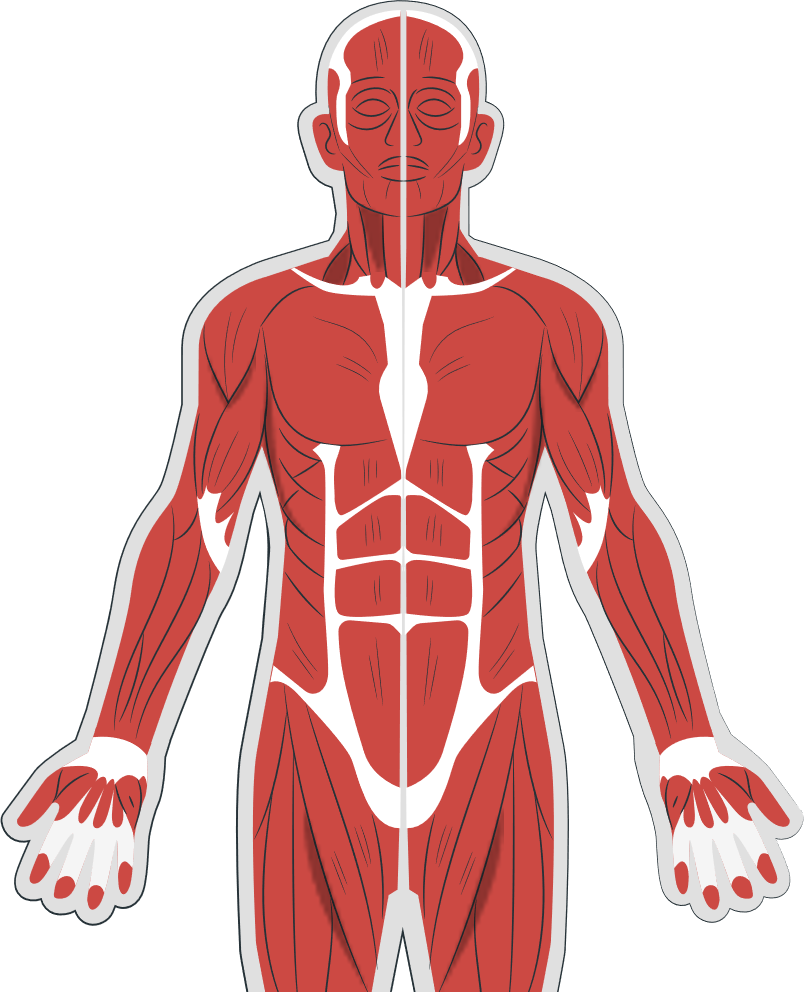 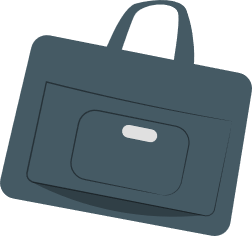 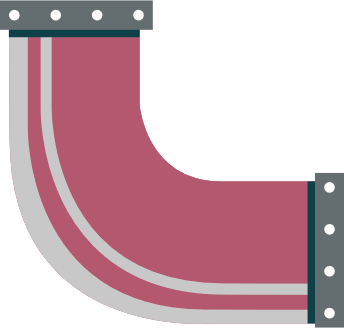 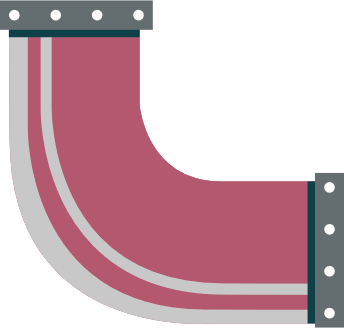 «ЦУС»
«Единый клиент»
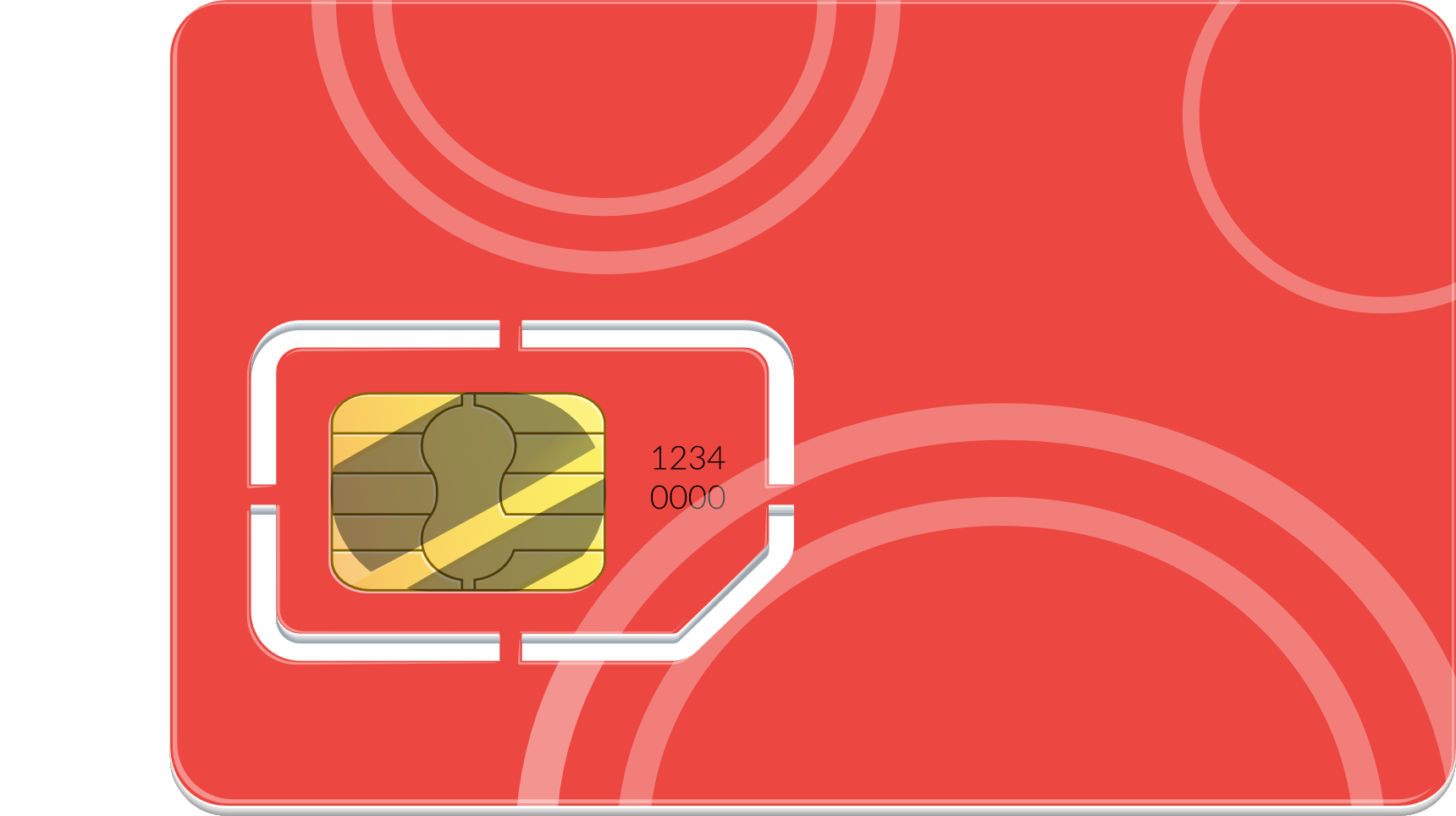 SIM
ПОЛИС
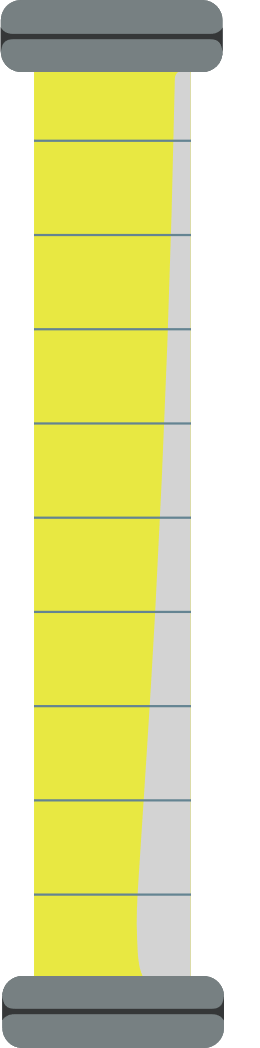 «ЕГРЮЛ Про»
ФЛ
ЮЛ
Клиент
Проспект
Агент
Сотрудник
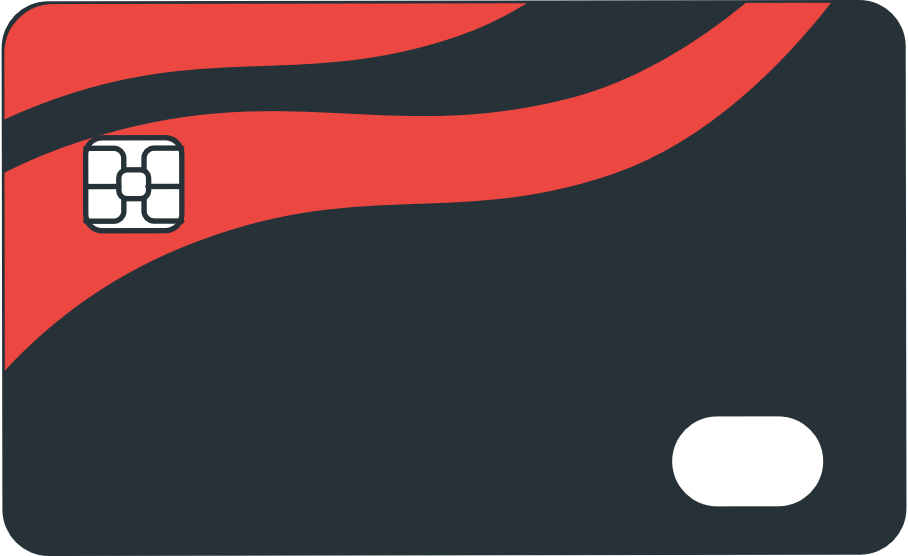 «Единый адрес»
CARD
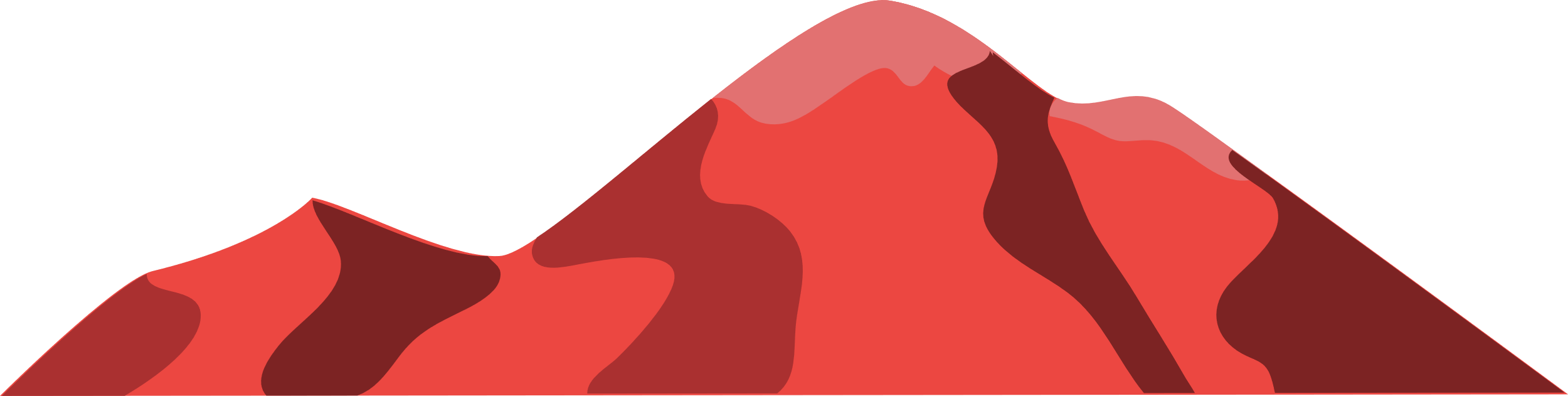 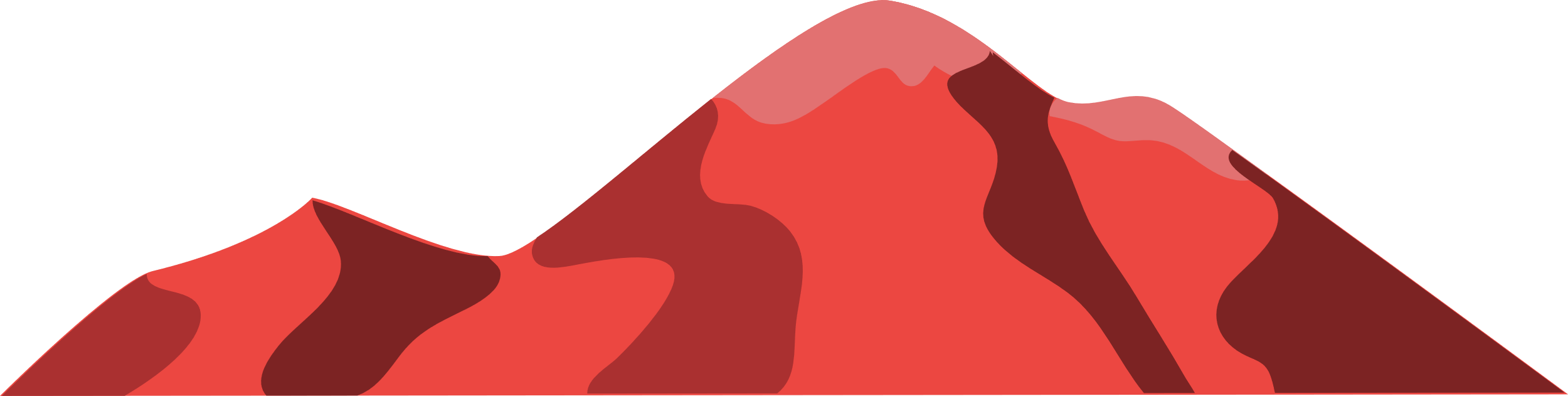 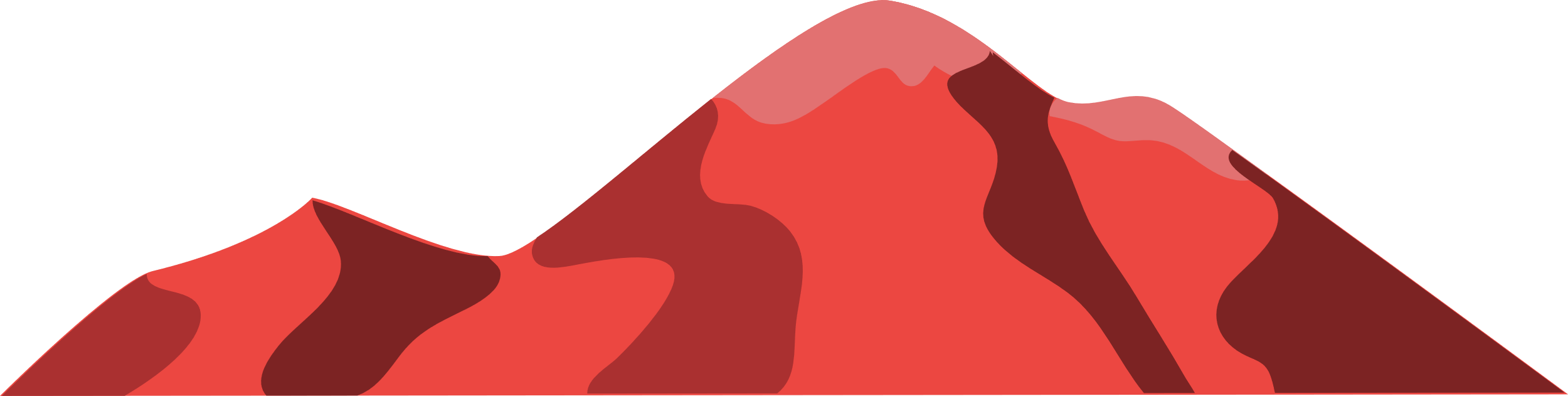 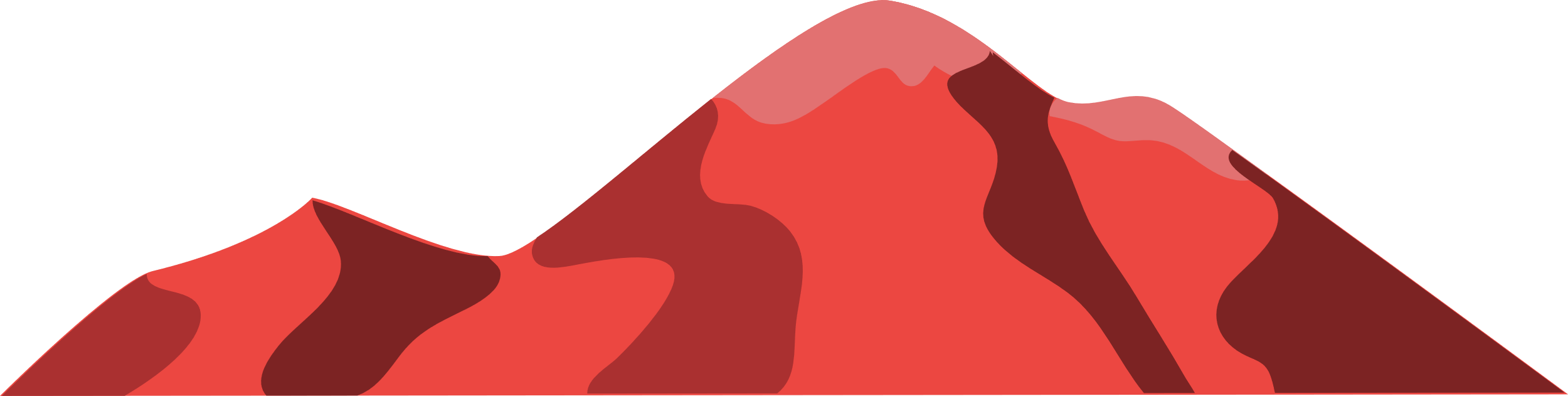 VIP
мошенник
Зарплатный клиент
Барьеры
Настоящее (2015-2022)
Категории
Типы
Роли
Объекты недвижимости
Банковские карты
Авто
Согласия
Связи
Персональные данные
Услуги
Продукты
Договоры
Полисы
Сим-карты
С
Customer
D
Data
ФЛ
ЮЛ
Клиент
Проспект
Агент
Сотрудник
VIP
мошенник
Зарплатный клиент
Настоящее (2015-2022)
Типы
Роли
Категории
Внешние источники:
Онлайн синхронный (SOAP)
Онлайн асинхронный (JMS)
Пакет. T-1 или T-2
Объекты недвижимости
Банковские карты
Авто
Согласия
Связи
Персональные данные
Услуги
Продукты
Договоры
Полисы
Сим-карты
D
Data
I
Integration
С
Customer
ФЛ
ЮЛ
Клиент
Проспект
Агент
Сотрудник
VIP
мошенник
Зарплатный клиент
(ФНС, Росстат, ЕФРСБ, СПАРК, СМЭВ, РФМ, X-Complience)
Горячий резерв — интеграция между серверами ЕК
Настоящее (2015-2022)
0,2 сек
1 сек
Типы
Роли
Категории
Внешние источники:
Бизнес
Онлайн синхронный (SOAP)
Онлайн асинхронный (JMS)
Пакет. T-1 или T-2
Объекты недвижимости
Банковские карты
Авто
Согласия
Связи
Персональные данные
Услуги
Продукты
Договоры
Полисы
Сим-карты
I
Integration
С
Customer
D
Data
Онлайн поиск и идентификация
Проверка по черным спискам
Учет согласий при коммуникации
Упрощение отчетности
Точная сегментация
Работа с лидами и VIPами
Выбор лучших контактов
CARD
ФЛ
ЮЛ
Клиент
Проспект
Агент
Сотрудник
VIP
мошенник
Зарплатный клиент
(ФНС, Росстат, ЕФРСБ, СПАРК, СМЭВ, РФМ, X-Complience)
Горячий резерв — интеграция между серверами ЕК
Настоящее (2015-2022)
0,2 сек
1 сек
Бизнес
IT
Защита от ошибок
Распространение эталонных данных
Оповещения о проблемах
Отказоустойчивость
Мониторинг качества данных
Онлайн поиск и идентификация
Проверка по черным спискам
Учет согласий при коммуникации
Упрощение отчетности
Точная сегментация
Работа с лидами и VIPами
Выбор лучших контактов
CARD
CARD
Клиент
Моментальное отображение приобретенных продуктов в ЛК
Толерантность к ошибкам клиента
Легкость покупки новых услуг
Автоматическое обновление данных
CARD
Настоящее (2015-2022)
1 сек
0,2 сек
Бизнес
IT
Защита от ошибок
Распространение эталонных данных
Оповещения о проблемах
Отказоустойчивость
Мониторинг качества данных
Онлайн поиск и идентификация
Проверка по черным спискам
Учет согласий при коммуникации
Упрощение отчетности
Точная сегментация
Работа с лидами и VIPами
Выбор лучших контактов
CARD
CARD
Клиент
Моментальное отображение приобретенных продуктов в ЛК
Толерантность к ошибкам клиента
Легкость покупки новых услуг
Автоматическое обновление данных
CARD
Настоящее (2015-2022)
1 сек
0,2 сек
Бизнес
IT
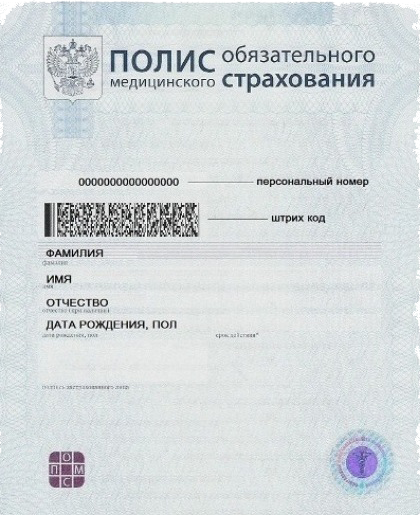 Бизнес
Клиент: Стадия 4
Защита от ошибок
Распространение эталонных данных
Оповещения о проблемах
Отказоустойчивость
Мониторинг качества данных
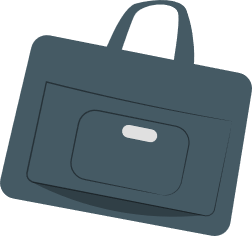 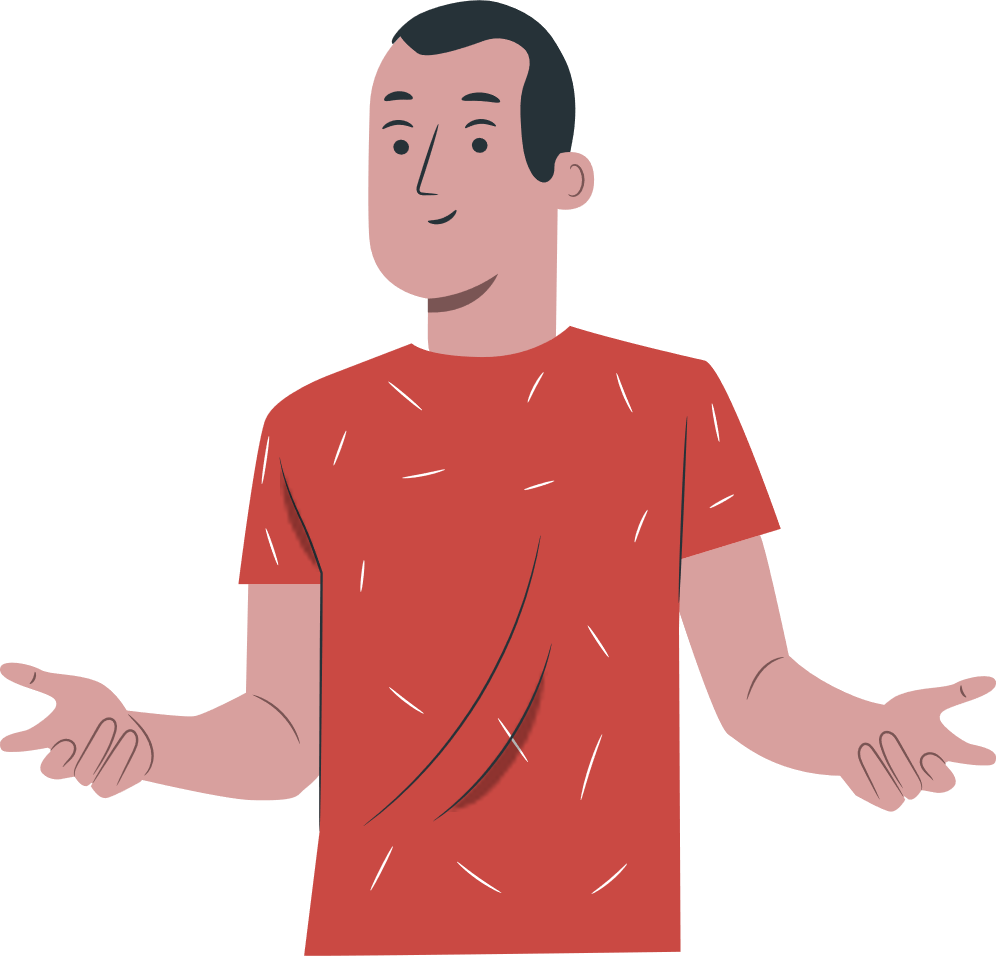 Онлайн поиск и идентификация
Проверка по черным спискам
Учет согласий при коммуникации
Упрощение отчетности
Точная сегментация
Работа с лидами и VIPами
Выбор лучших контактов
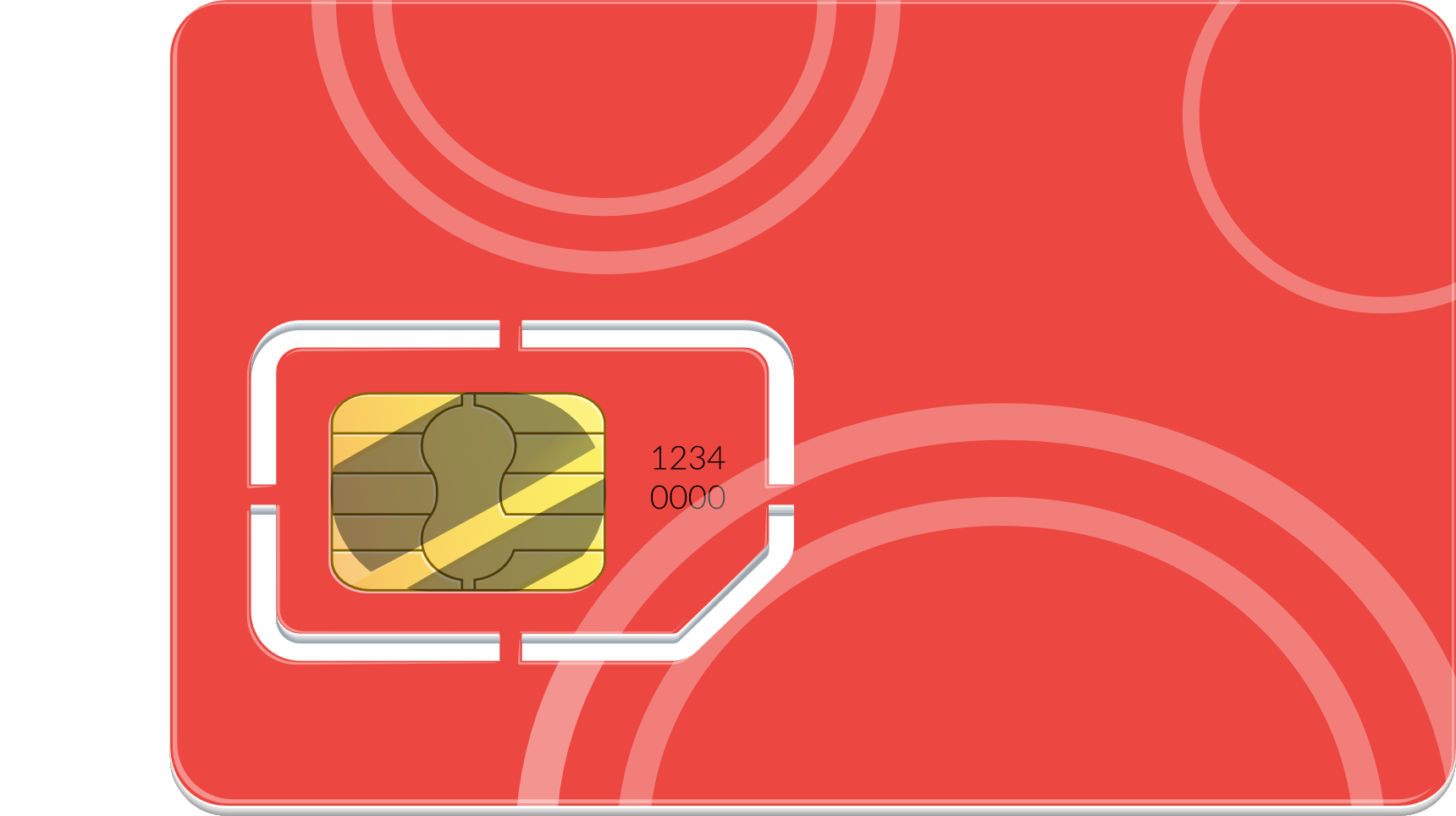 SIM
ПОЛИС
CARD
CARD
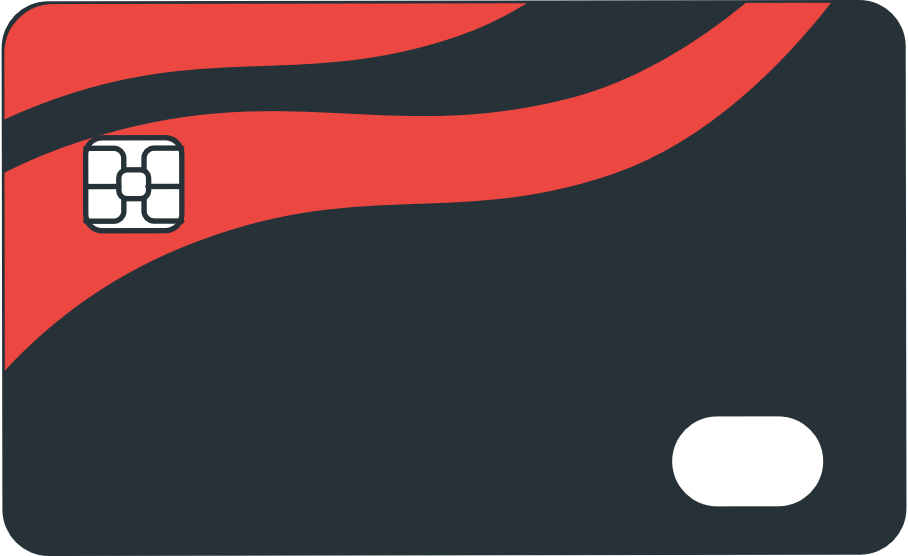 CARD
Клиент
Моментальное отображение приобретенных продуктов в ЛК
Толерантность к ошибкам клиента
Легкость покупки новых услуг
Автоматическое обновление данных
CARD
Будущее (2023-…)
Роли
Клиент ФЛ
Категории
Объединения:
Типы
С
Customer
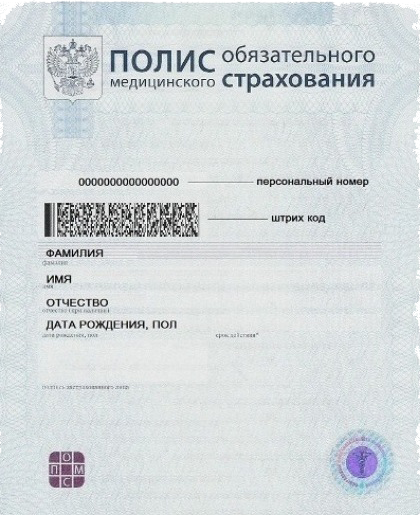 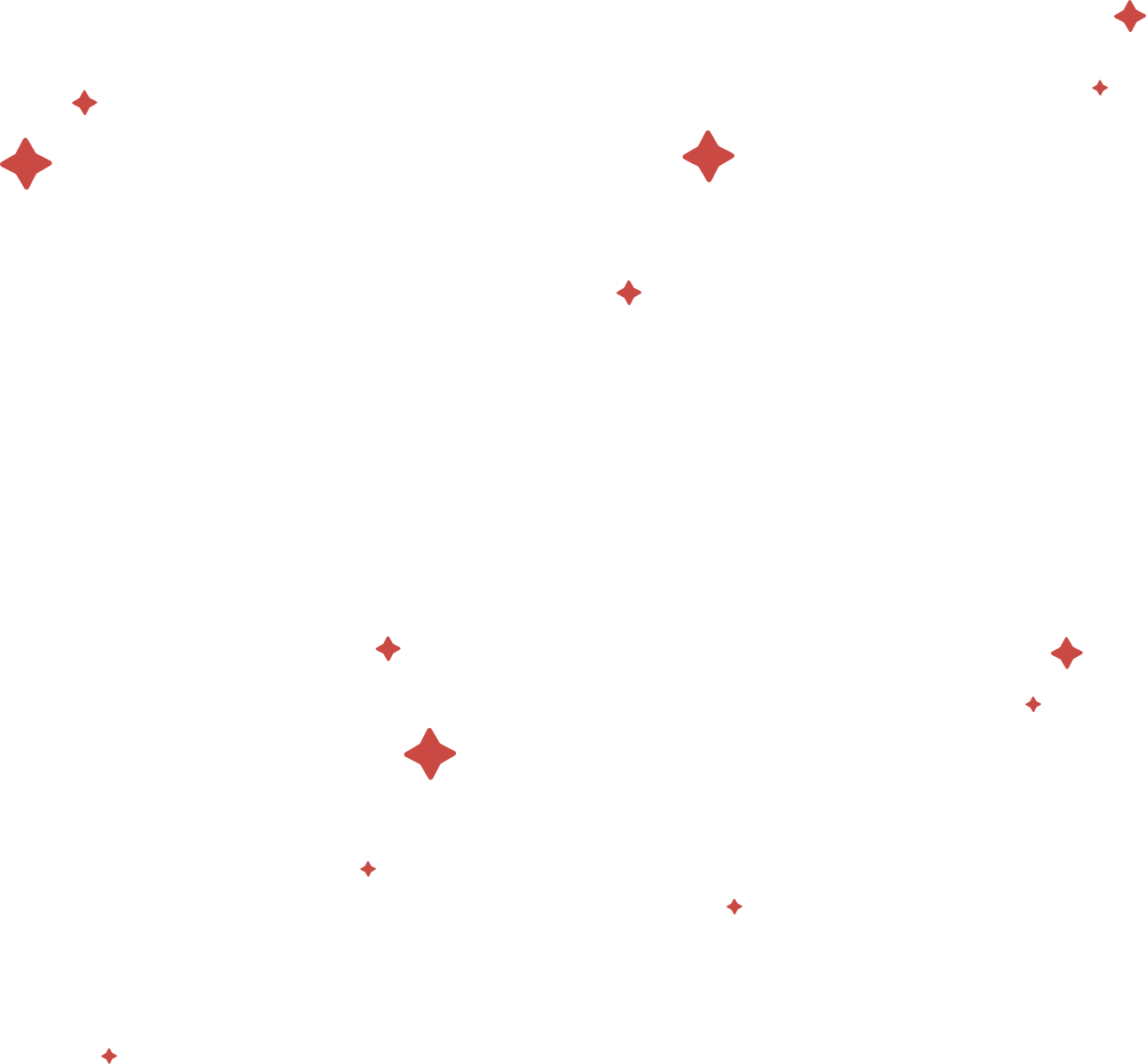 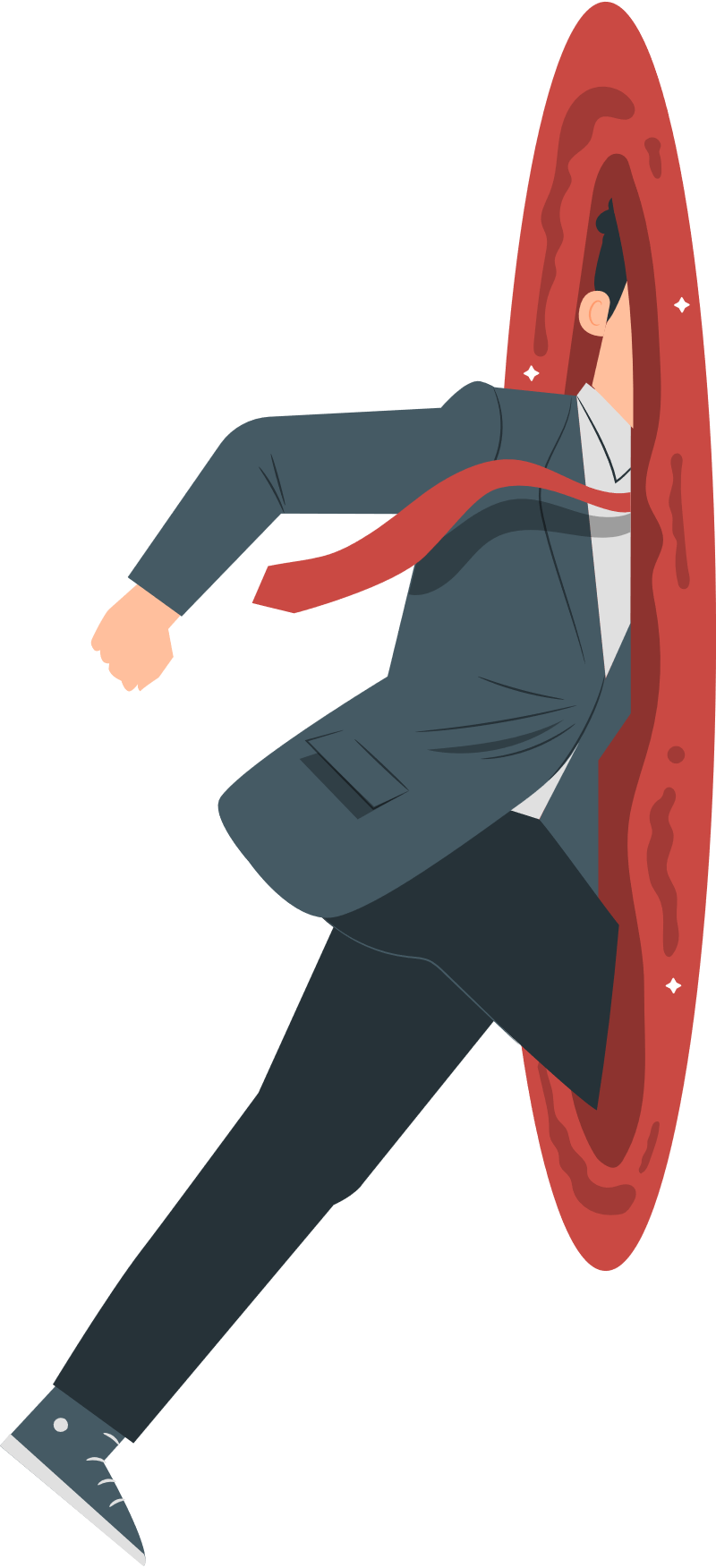 Бизнес
Клиент: Стадия 4
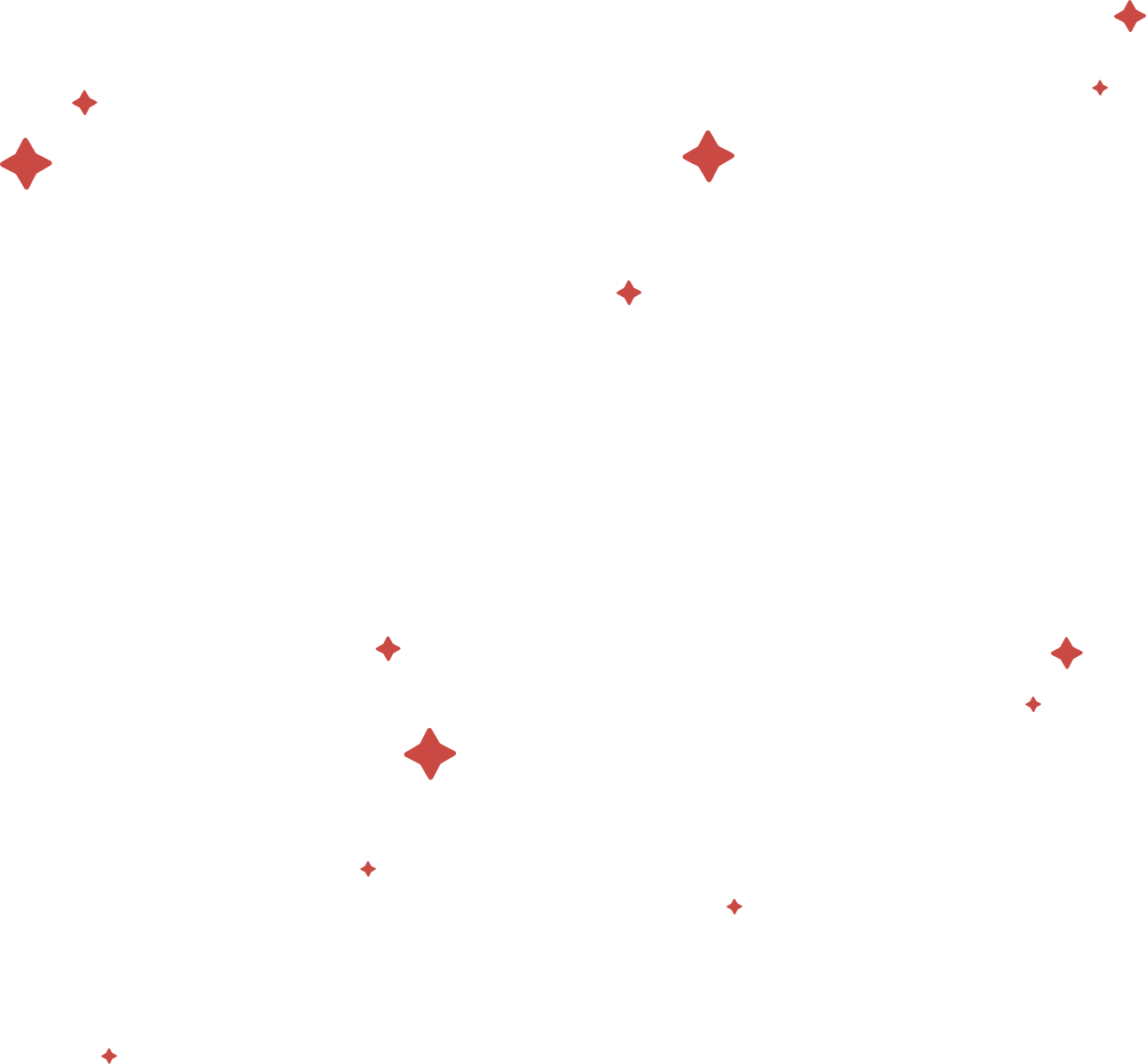 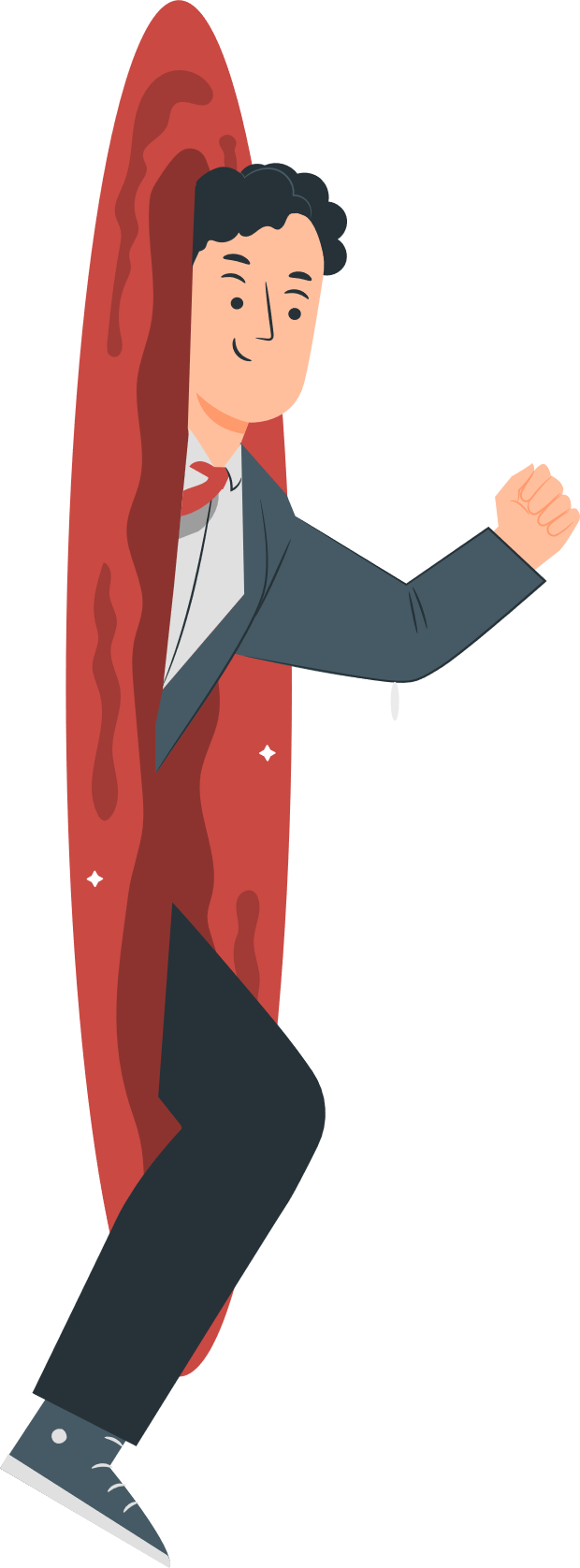 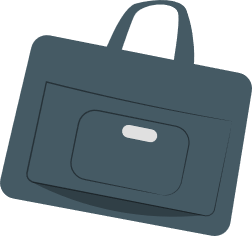 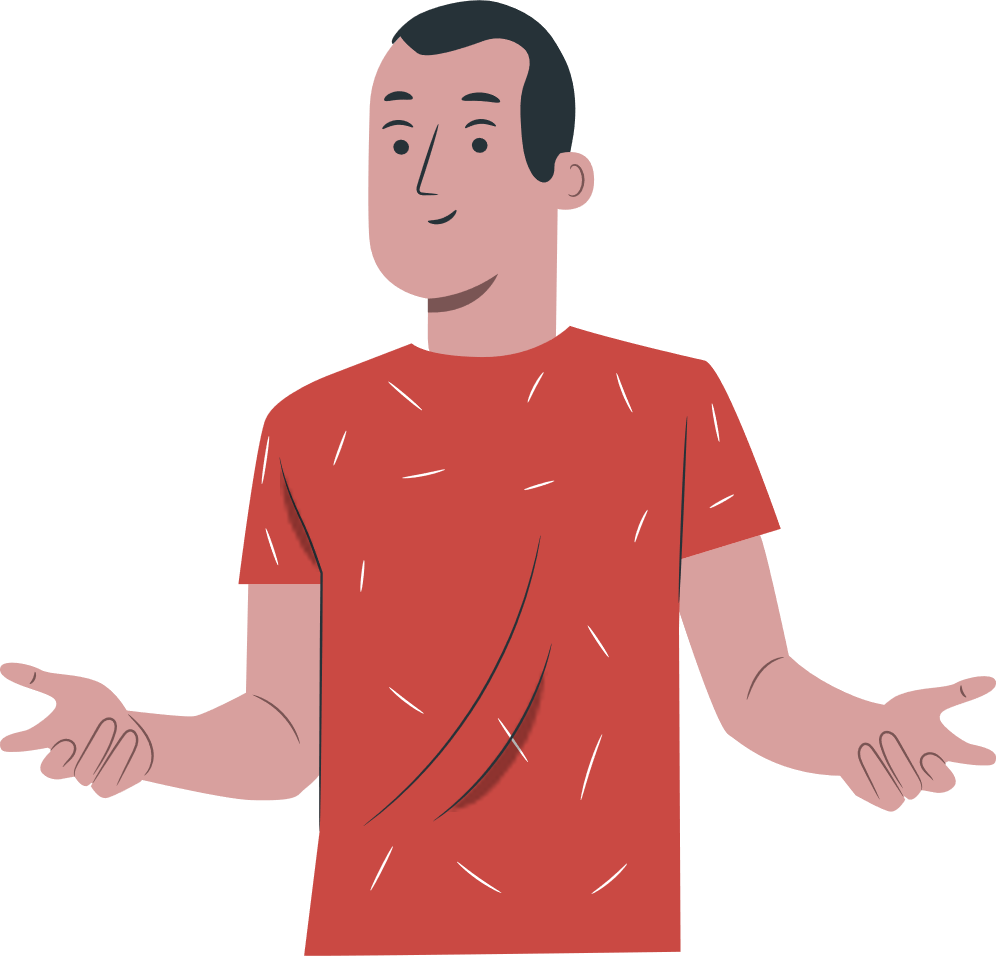 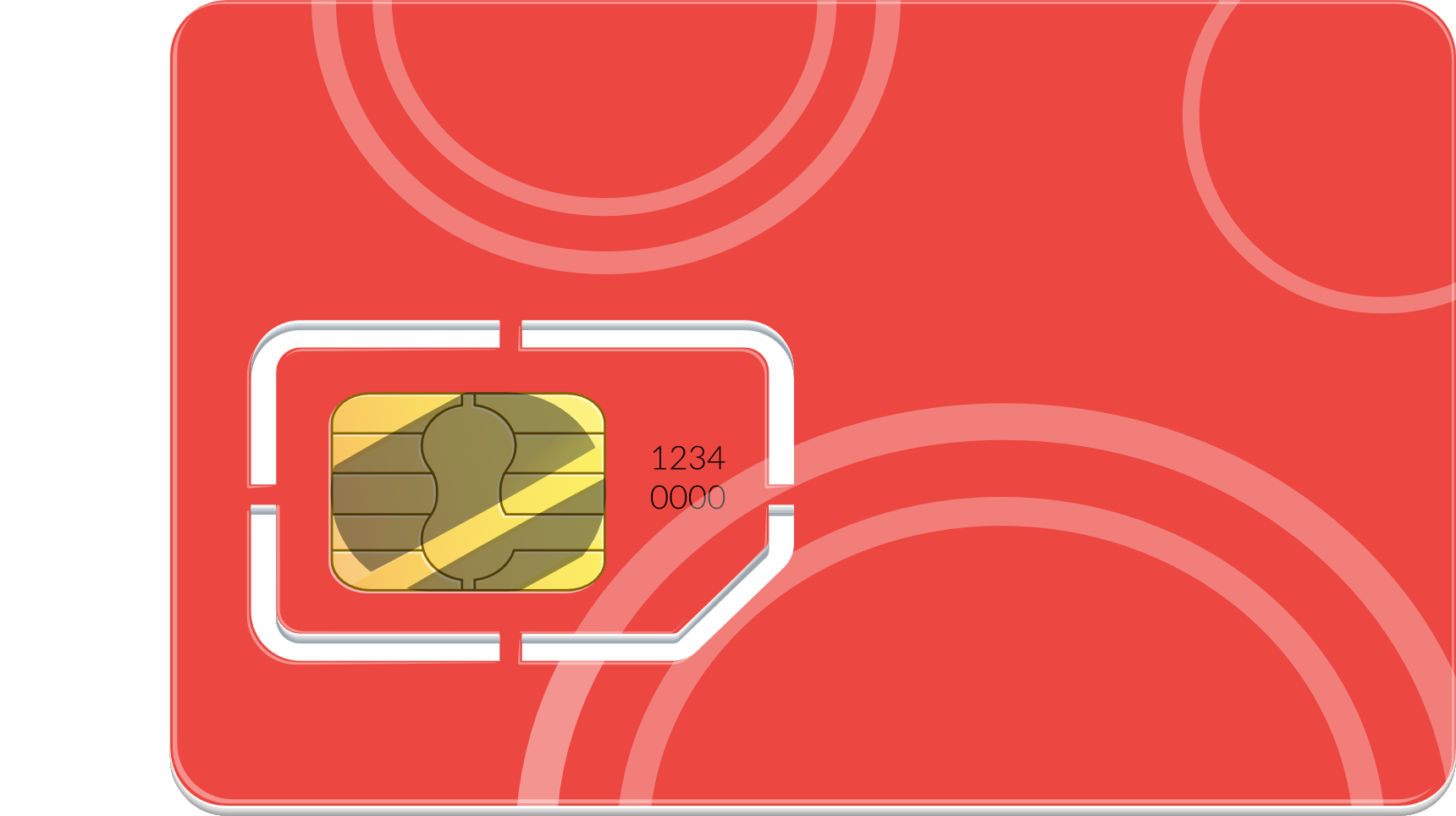 SIM
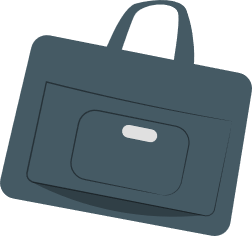 ПОЛИС
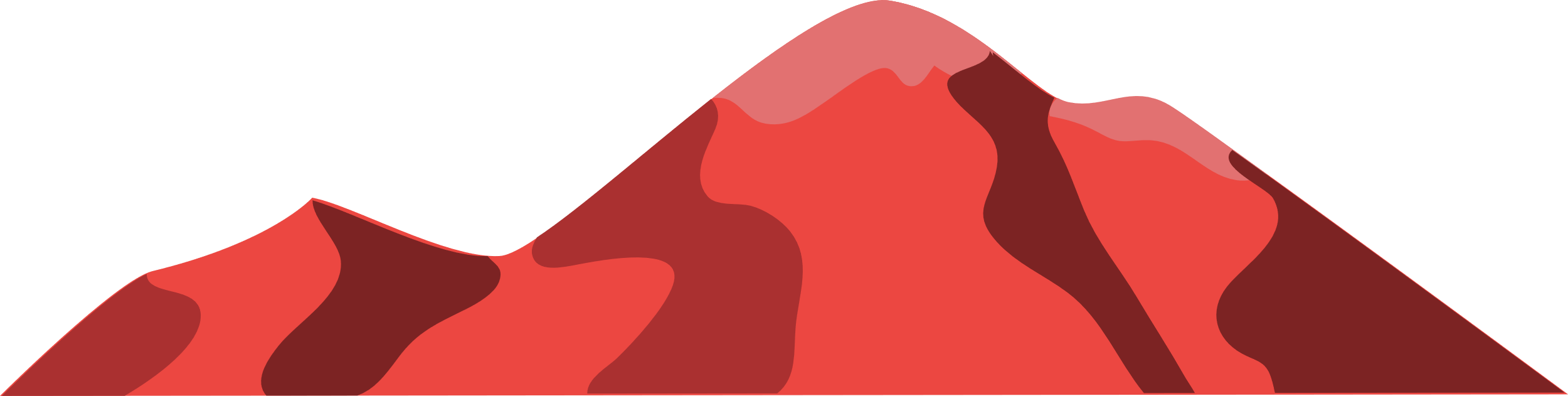 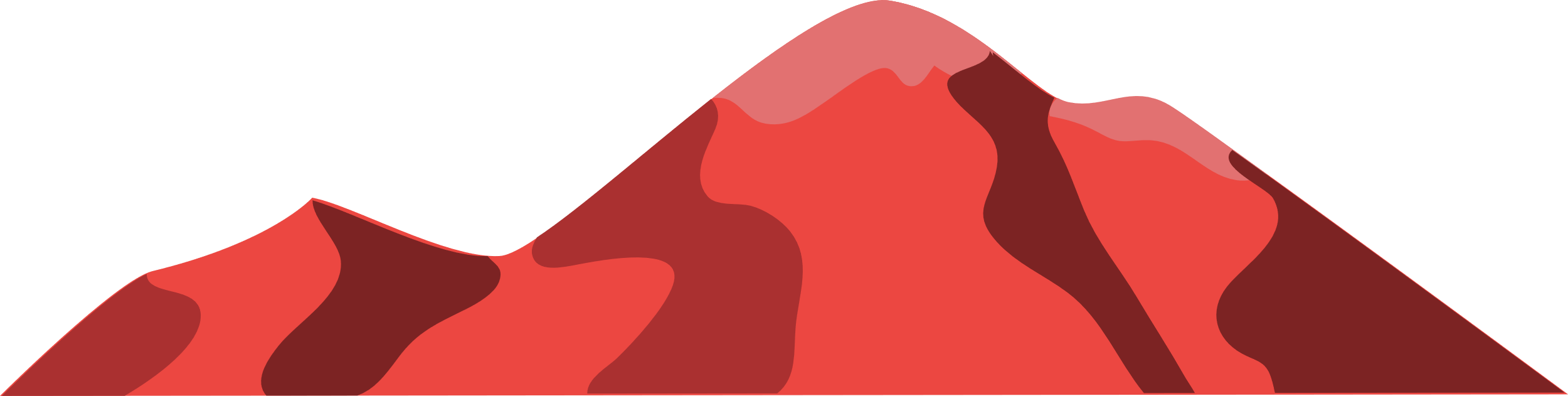 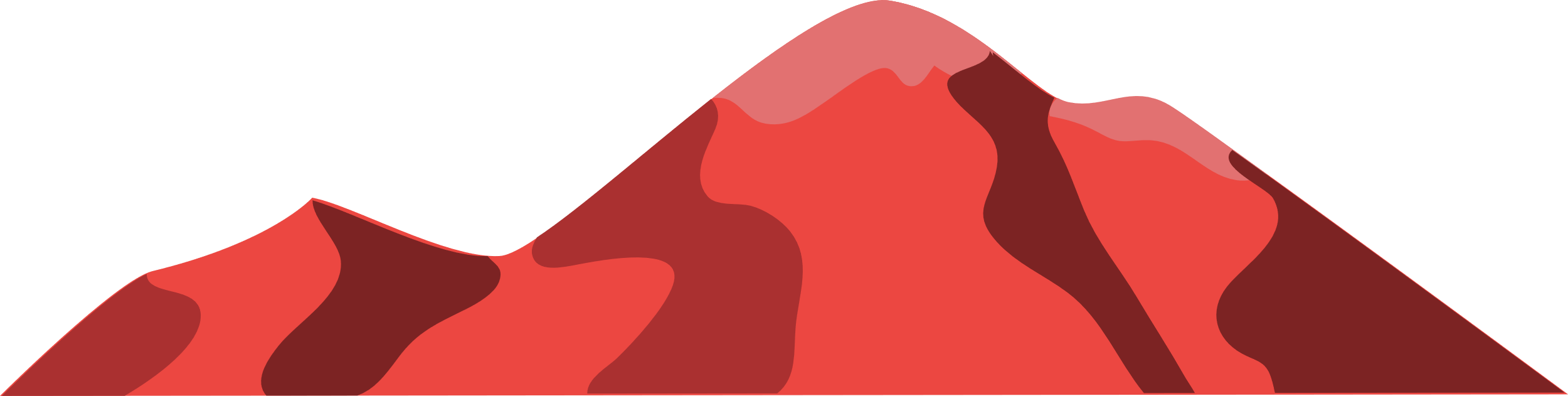 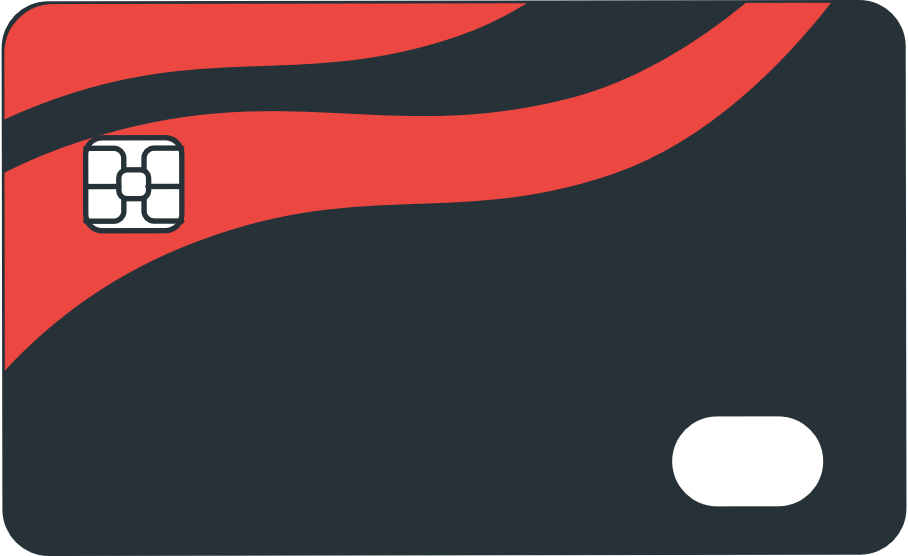 CARD
Домохозяйства
Клиент экосистемы
Группы компаний
Холдинги
Барьеры
Будущее (2023-…)
Распределенные вычисления
Конфигуратор событийобратного потока
Внешние источники
Катастрофоустойчивость
Обмен внутри экосистемы
Обмен между компаниями
Роли
Клиент ФЛ
Категории
Продукты и услуги
Объекты владения
Согласия
Связи
Персональные данные
Анкета ПОД/ФТ
Атрибуты связей
Фин. показатели
Коммуникации
Сессии, cookie
Устройства
Объединения:
Типы
Пакет, SOAP, JMS
С
Customer
D
Data
I
Integration
Домохозяйства
Клиент экосистемы
Группы компаний
Холдинги
Будущее (2023-…)
Распределенные вычисления
Конфигуратор событийобратного потока
Внешние источники
Катастрофоустойчивость
Обмен внутри экосистемы
Обмен между компаниями
Роли
Клиент ФЛ
Категории
Продукты и услуги
Объекты владения
Согласия
Связи
Персональные данные
Анкета ПОД/ФТ
Атрибуты связей
Фин. показатели
Коммуникации
Сессии, cookie
Устройства
Объединения:
Типы
Пакет, SOAP, JMS
С
Customer
D
Data
I
Integration
Домохозяйства
Клиент экосистемы
Группы компаний
Холдинги
Будущее (2023-…)
Распределенные вычисления
Конфигуратор событийобратного потока
0,15 сек
0,3 сек
Внешние источники
Катастрофоустойчивость
Обмен внутри экосистемы
Обмен между компаниями
Роли
Клиент ФЛ
Категории
Объединения:
Типы
Бизнес
Пакет, SOAP, JMS
Продукты и услуги
Объекты владения
Согласия
Связи
Персональные данные
Анкета ПОД/ФТ
Атрибуты связей
Фин. показатели
Коммуникации
Сессии, cookie
Устройства
D
Data
С
Customer
I
Integration
Риалтайм поиск и идентификация
Автоматизация отчетности:реестр АСВ анкета ПОД/ФТ
Расчет ценности клиента
Подбор предложений и партнеров по геолокации клиента
Коммуникация, обеспечивающая лояльность
Обогащение профиля клиента данными из экосистемы
CARD
Домохозяйства
Клиент экосистемы
Группы компаний
Холдинги
Будущее (2023-…)
0,15 сек
0,3 сек
Бизнес
IT
Постоянная актуализация данных
Дашборды для управления качеством данных
Защита клиентских данных
Обезличивание
Тестовый стенд под ключ
Риалтайм поиск и идентификация
Автоматизация отчетности:реестр АСВ анкета ПОД/ФТ
Расчет ценности клиента
Подбор предложений и партнеров по геолокации клиента
Коммуникация, обеспечивающая лояльность
Обогащение профиля клиента данными из экосистемы
CARD
CARD
Клиент
Релевантные предложения в ожидаемых каналах коммуникации
Быстрое обслуживание
Комплексные услуги от экосистемы
Учет предпочтений
CARD
Будущее (2023-…)
0,15 сек
0,3 сек
Бизнес
IT
Постоянная актуализация данных
Дашборды для управления качеством данных
Защита клиентских данных
Обезличивание
Тестовый стенд под ключ
Риалтайм поиск и идентификация
Автоматизация отчетности:реестр АСВ анкета ПОД/ФТ
Расчет ценности клиента
Подбор предложений и партнеров по геолокации клиента
Коммуникация, обеспечивающая лояльность
Обогащение профиля клиента данными из экосистемы
CARD
CARD
Клиент
Релевантные предложенияв ожидаемых каналах коммуникации
Быстрое обслуживание
Комплексные услуги от экосистемы
Учет предпочтений
CARD
Будущее (2023-…)
0,15 сек
0,3 сек
Бизнес
IT
Постоянная актуализация данных
Дашборды для управления качеством данных
Защита клиентских данных
Обезличивание
Тестовый стенд под ключ
Риалтайм поиск и идентификация
Автоматизация отчетности:реестр АСВ анкета ПОД/ФТ
Расчет ценности клиента
Подбор предложений и партнеров по геолокации клиента
Коммуникация, обеспечивающая лояльность
Обогащение профиля клиента данными из экосистемы
CARD
CARD
Клиент
Релевантные предложенияв ожидаемых каналах коммуникации
Быстрое обслуживание
Комплексные услуги от экосистемы
Учет предпочтений
CARD
Заключение
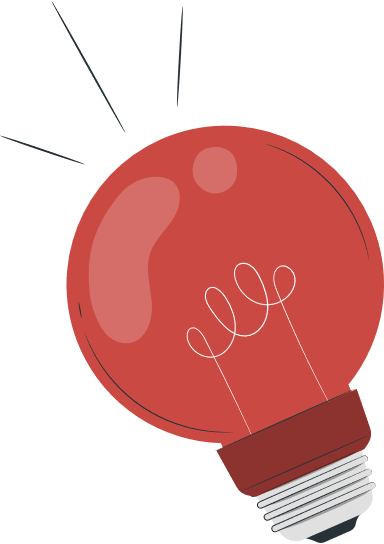 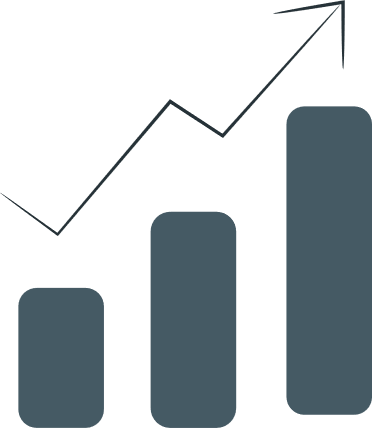 CDI
CDI – это лишь способ добраться от бизнеса до клиента
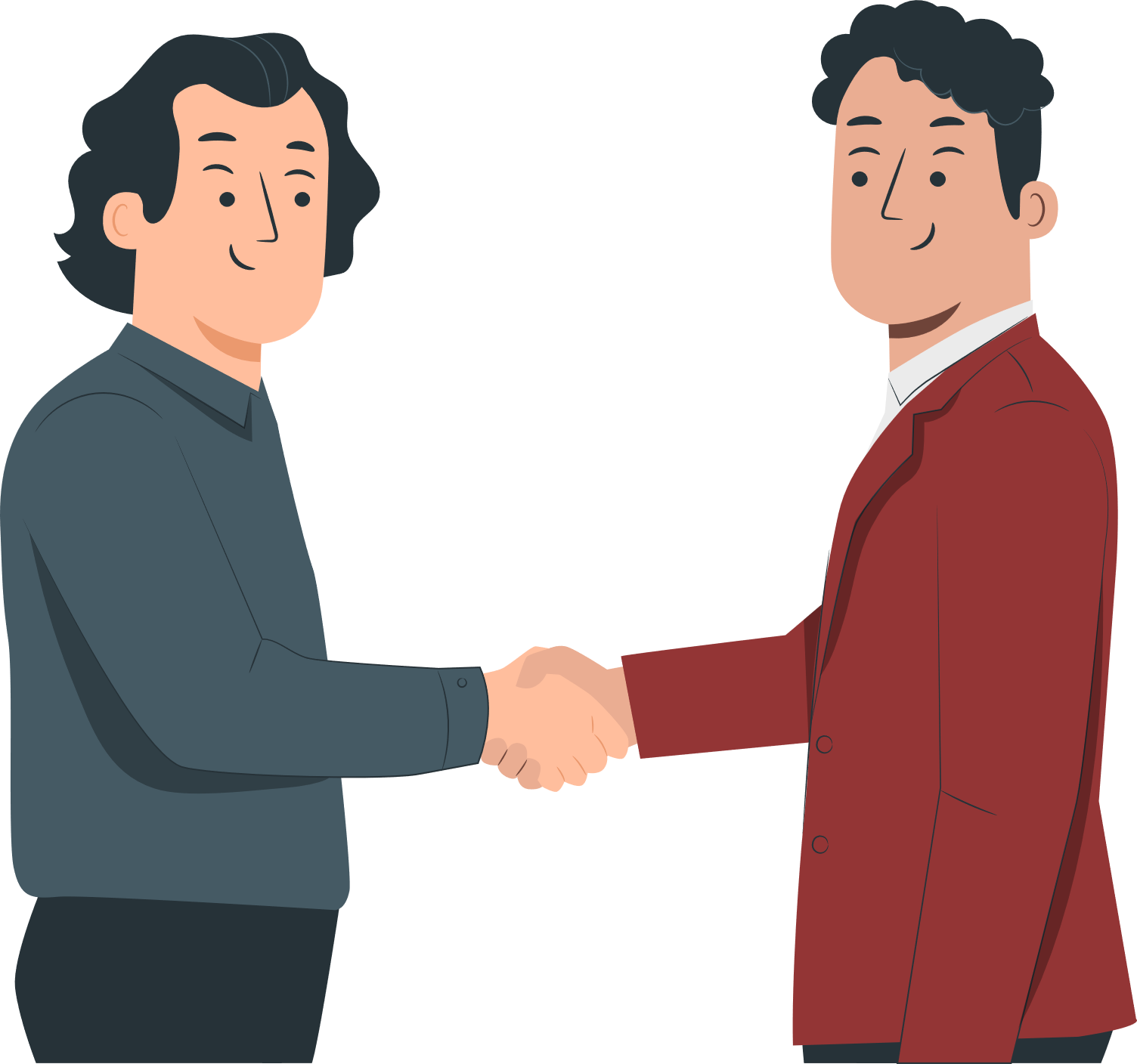 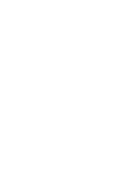 Что именно предлагать клиенту – решает только бизнес
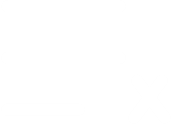 Чем больше мы пониманием – тем больше предложений
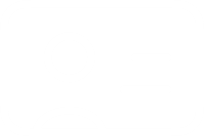 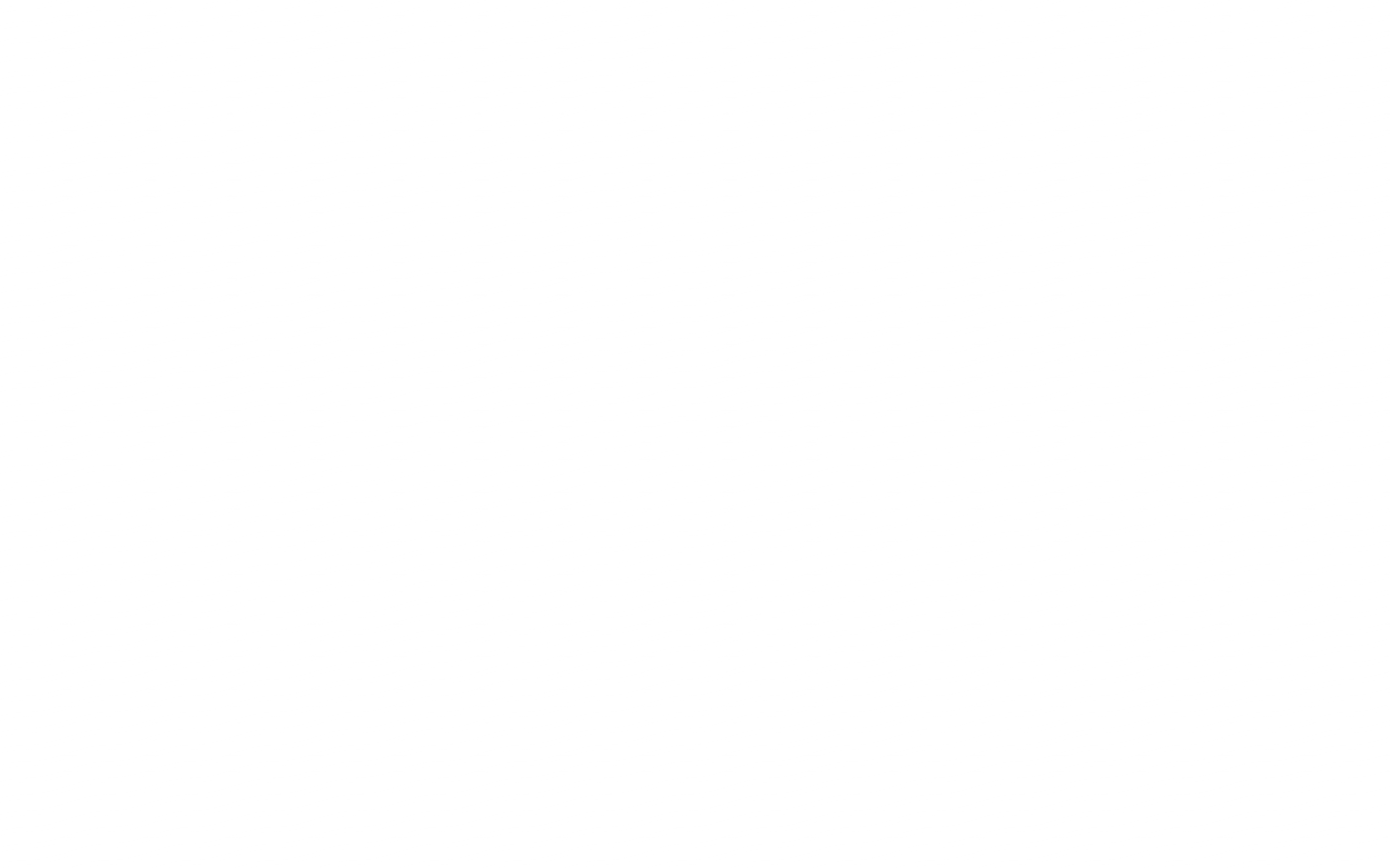 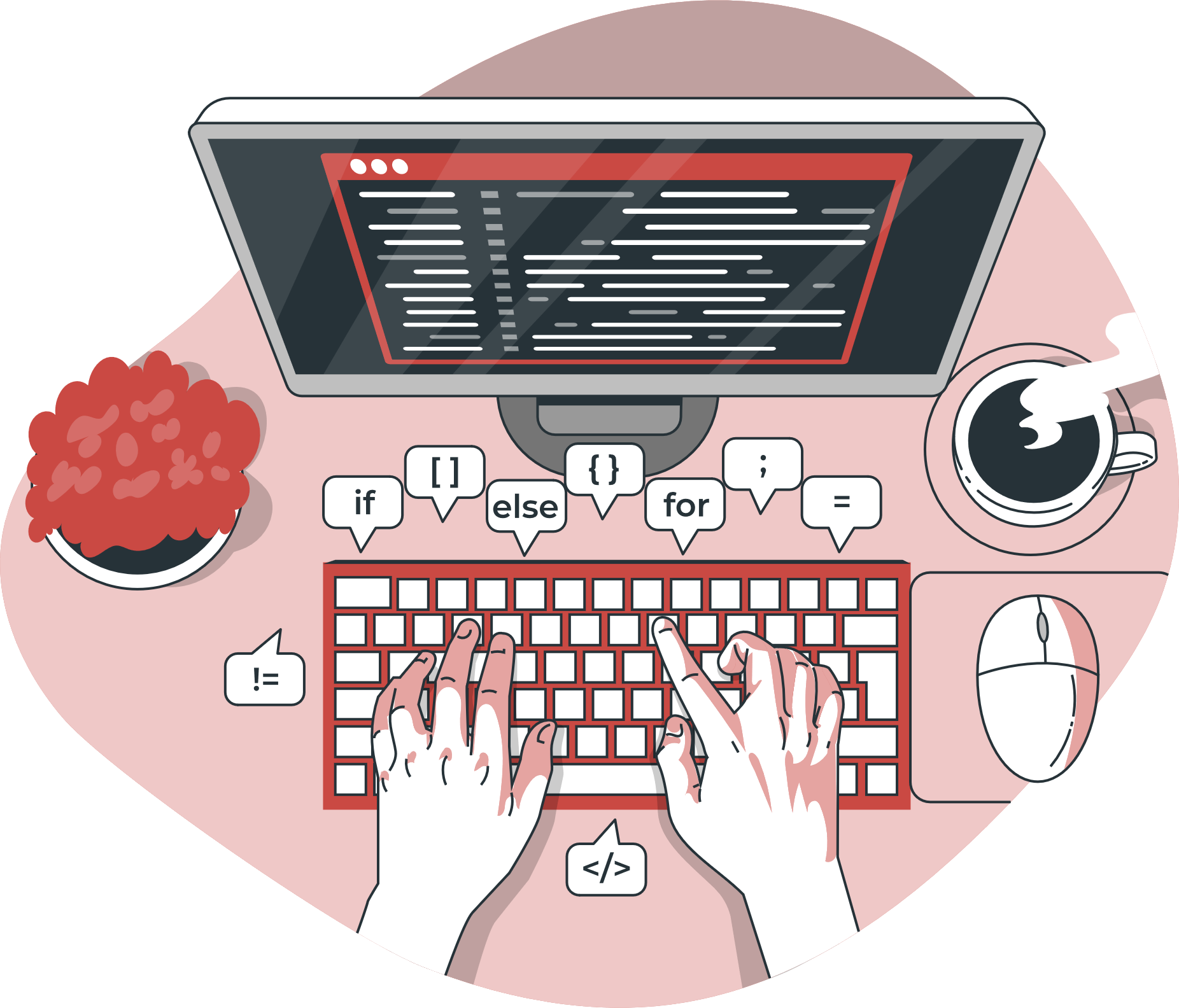 Павел Абдюшев
Директор по развитию продуктов
Работаем с вами.
Для вас.
И ваших клиентов.
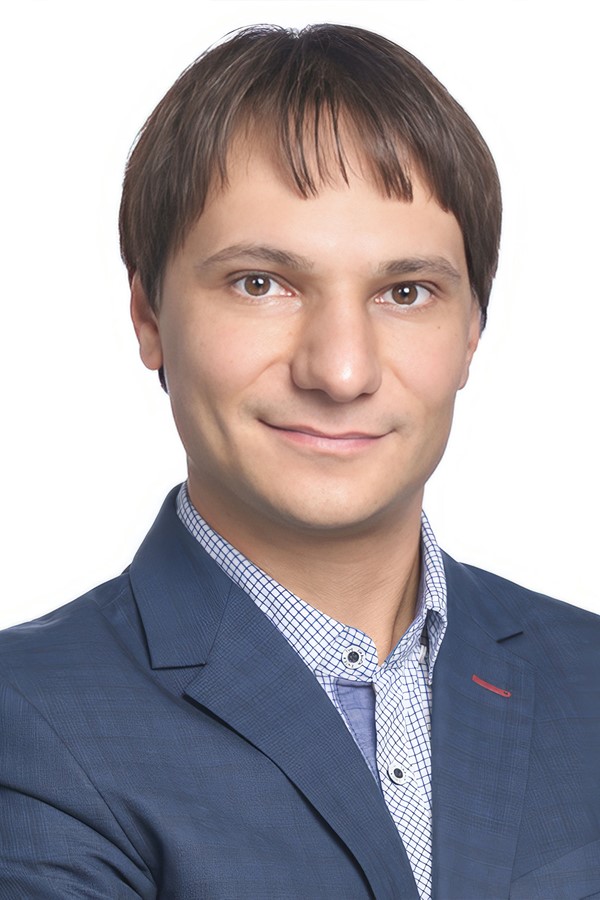